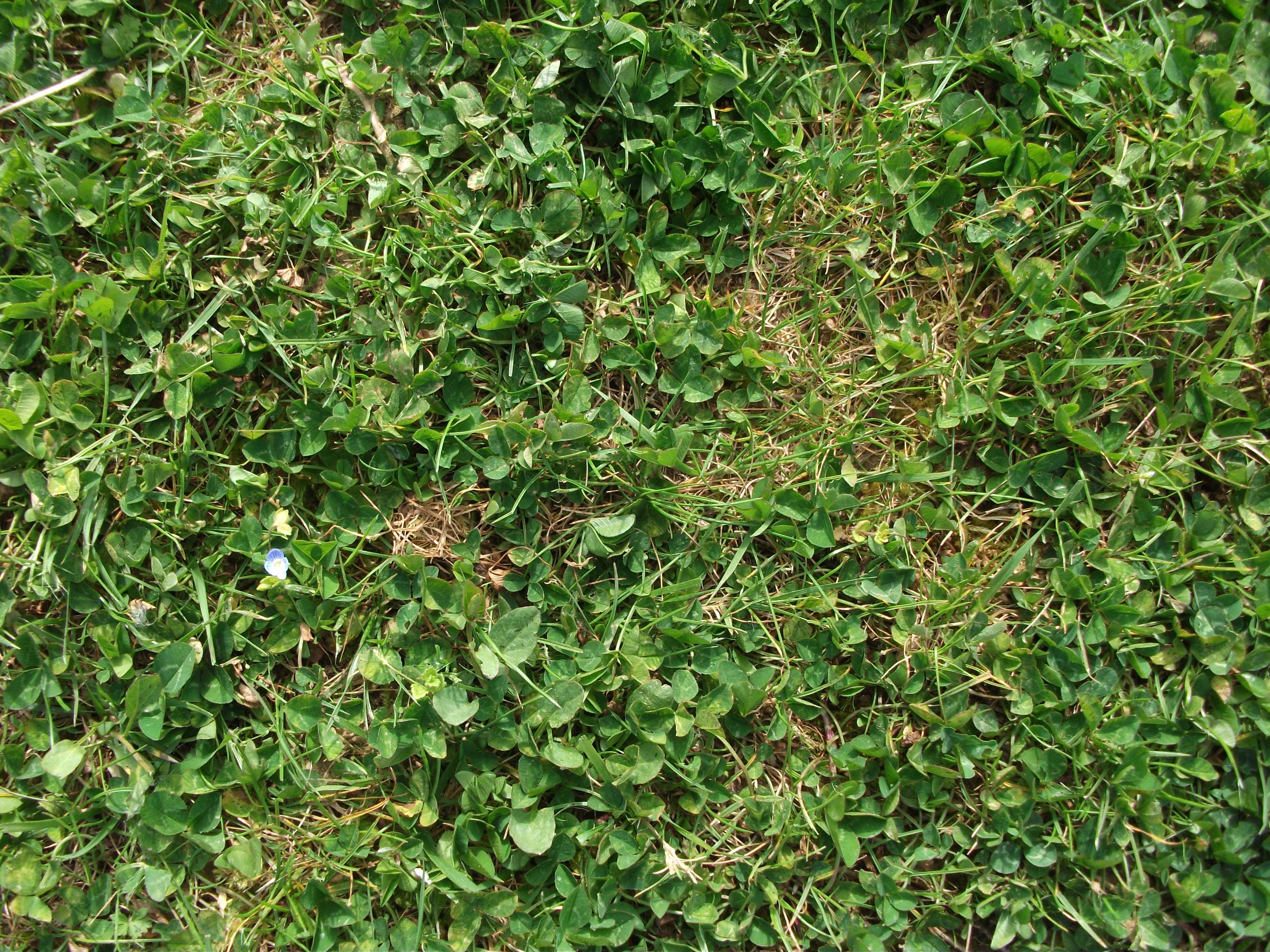 mur végétal des CP de Chavin
2016-2017
La maîtresse nous a montré un petit mur végétal.
Comment fabriquer notre mur végétal?Avec quel matériel?
Les papas et mamans nous ont donné du matériel:
On a fait des plans de la cour pour savoir où mettre notre mur végétal.
nos plans de fabrication
Les premiers essais…
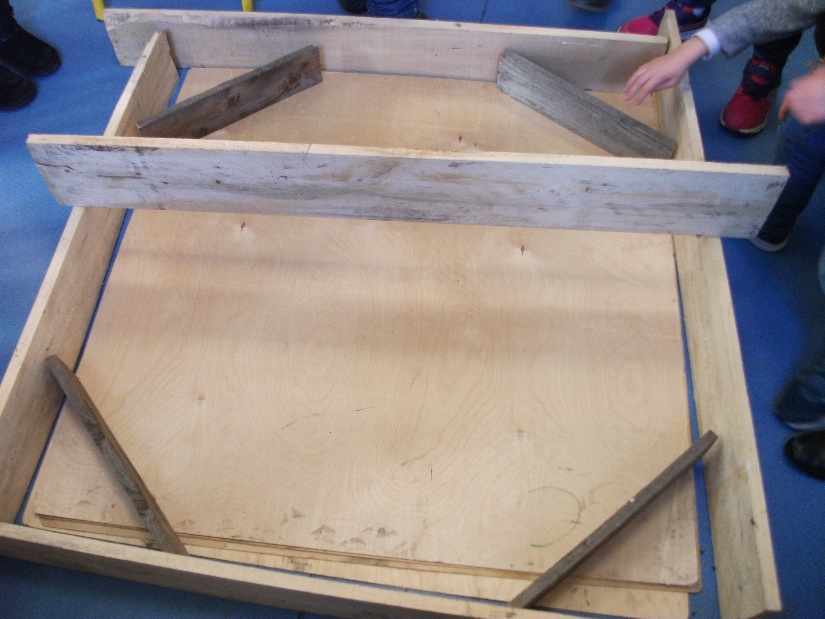 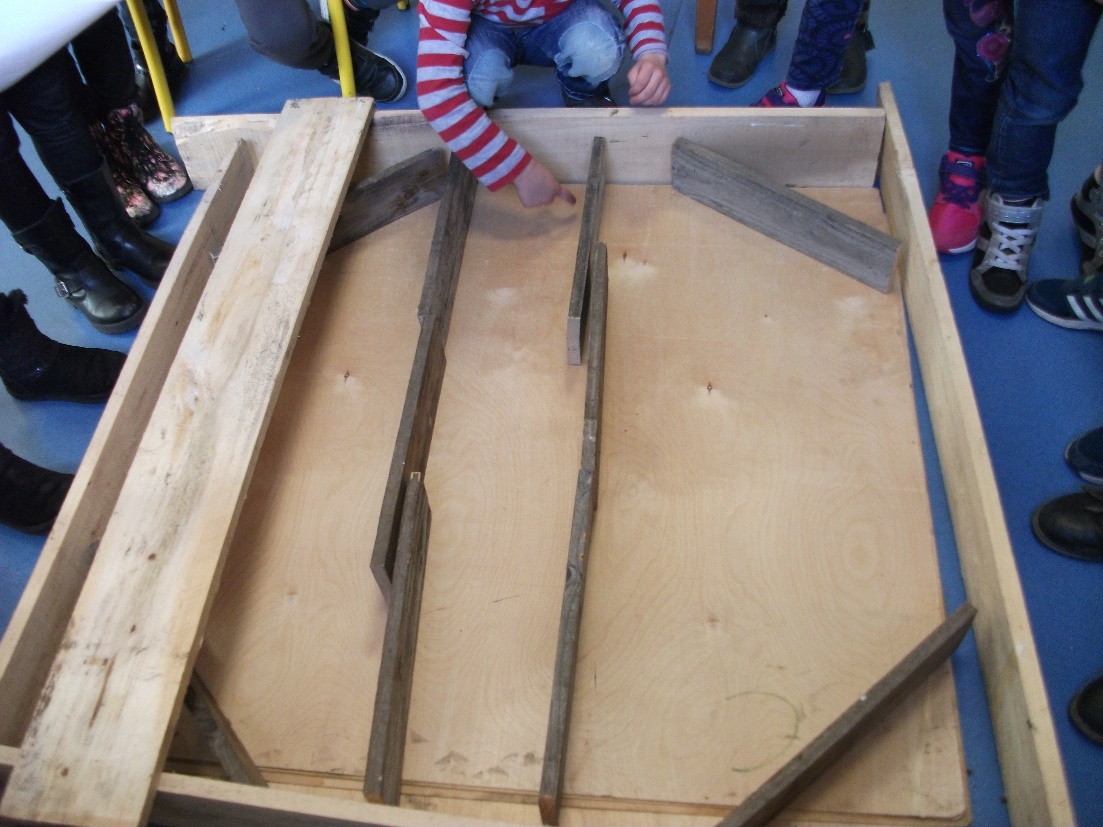 On a semé nos graines (fleurs, légumes, herbes aromatiques et même des pommiers!)
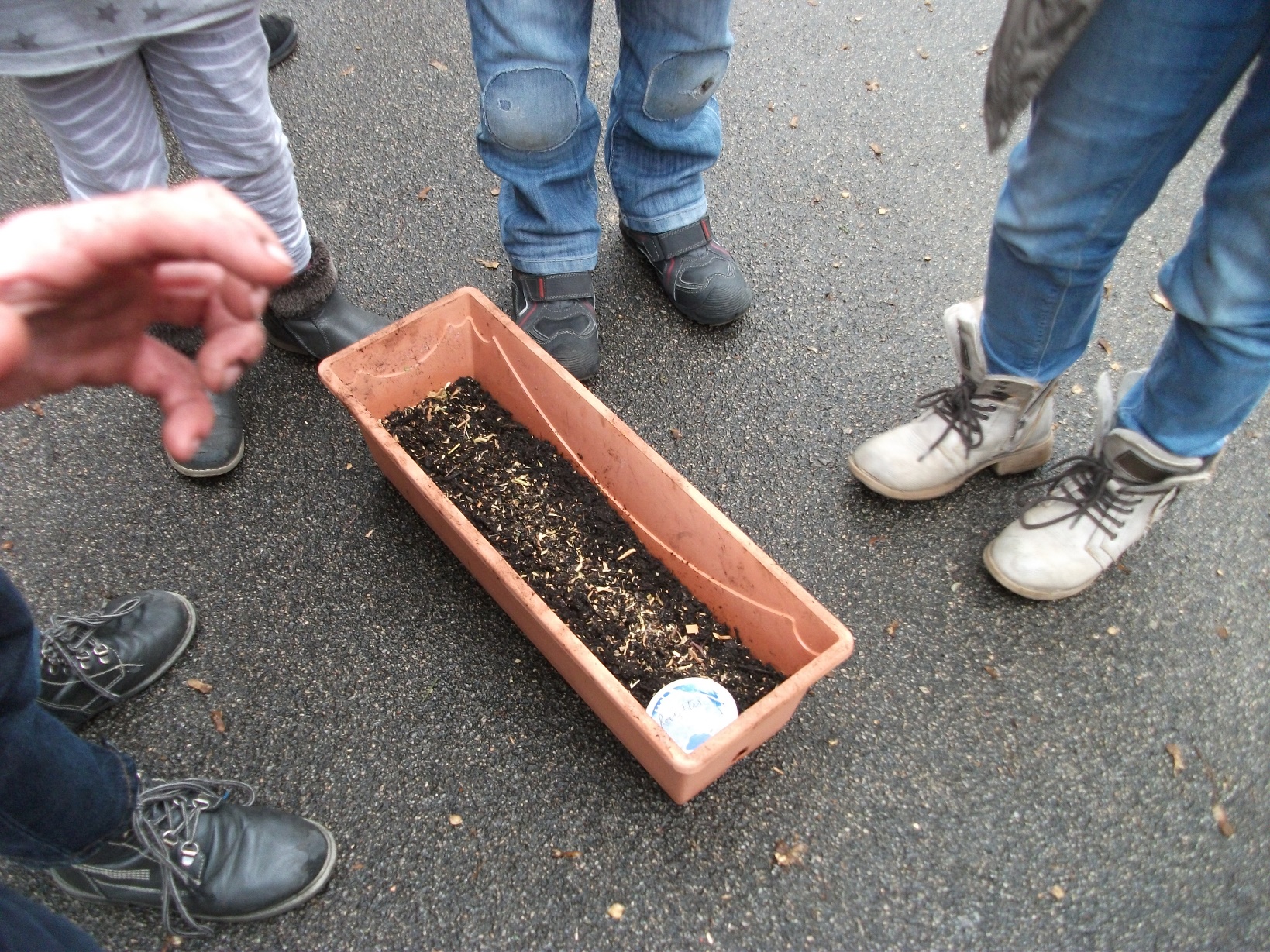 On a fait des tests.
En équipes, nous avons fabriqué des mini murs végétalisés avec des pissenlits pour voir si cela tenait.
… ça tient en mettant du grillage par-dessus le terreau et en coinçant de la mousse entre le grillage et le terreau.
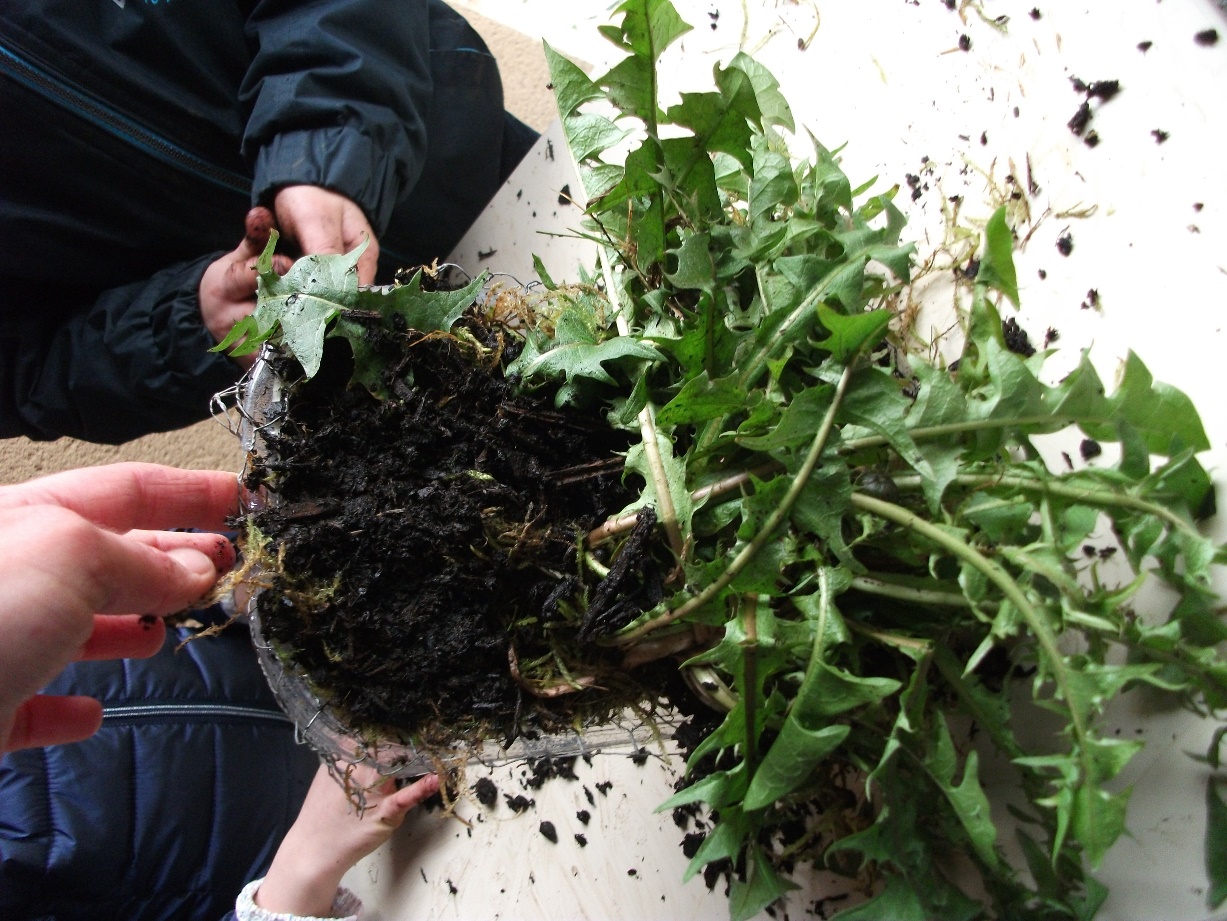 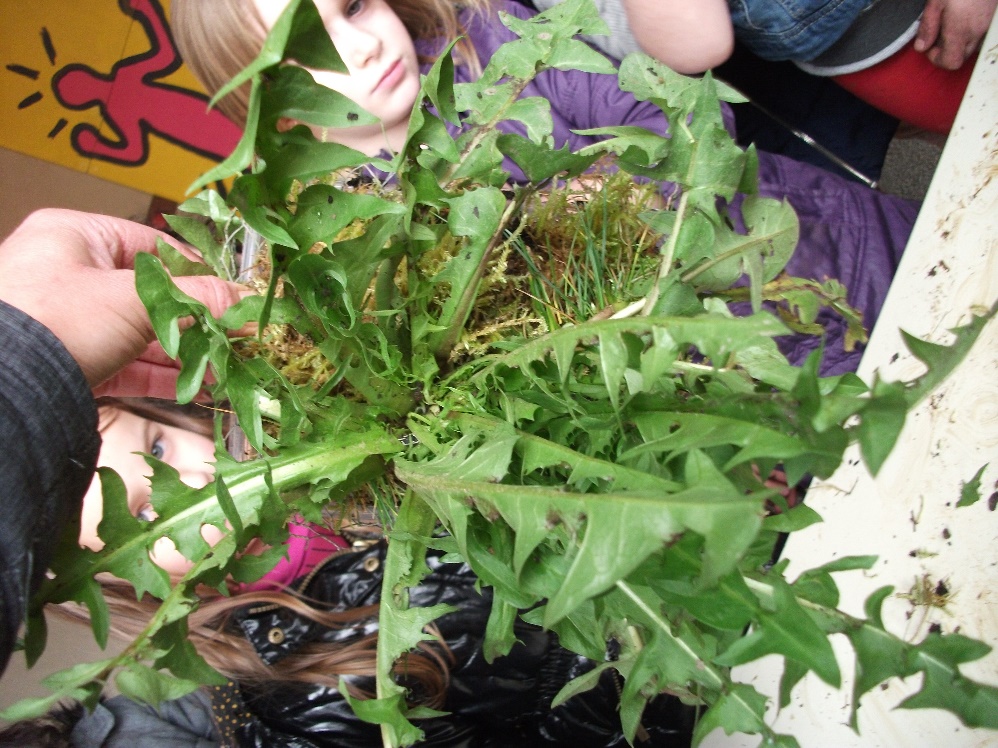 Quelques temps plus tard, nos pissenlits se portent bien et fleurissent.
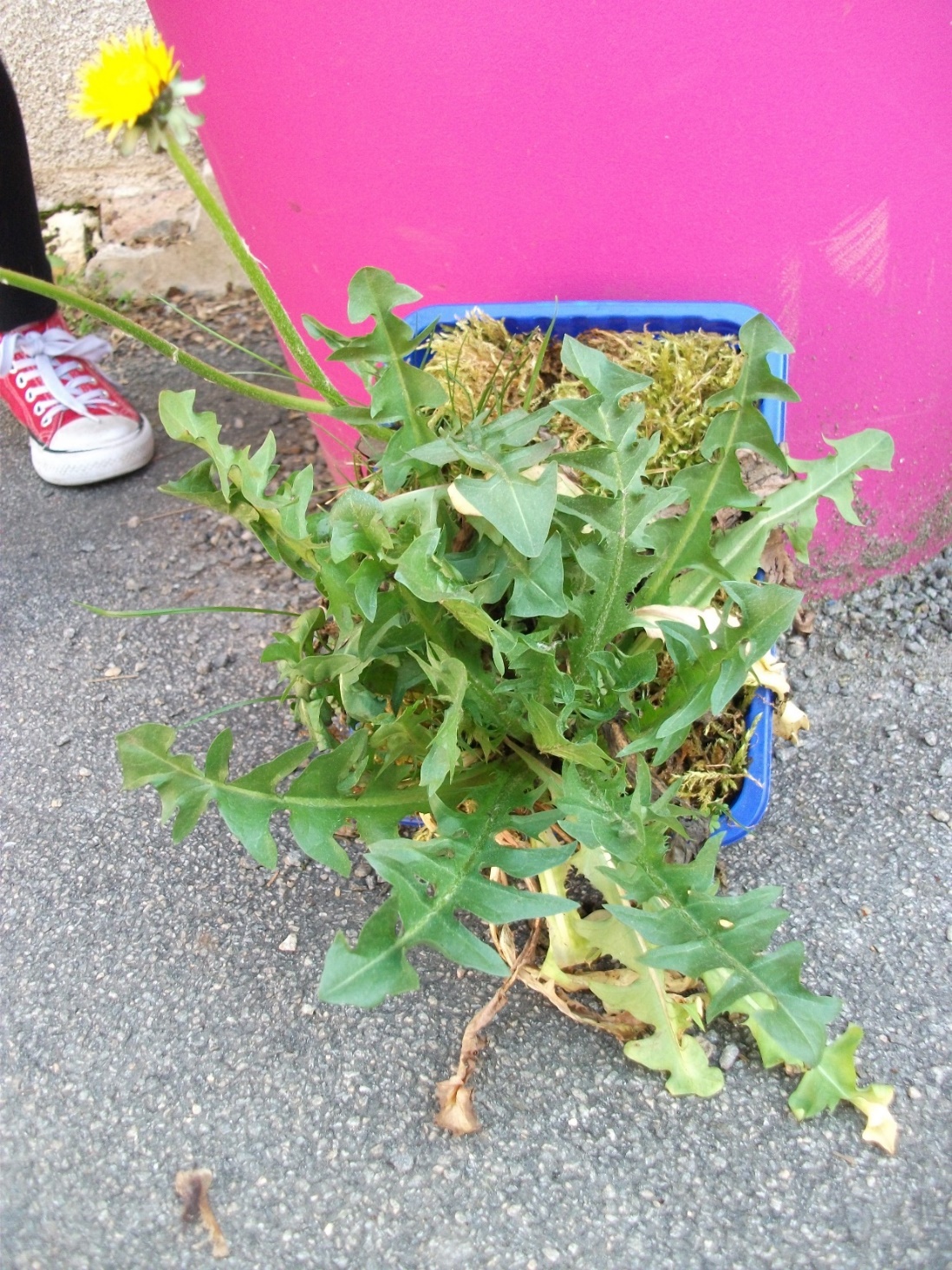 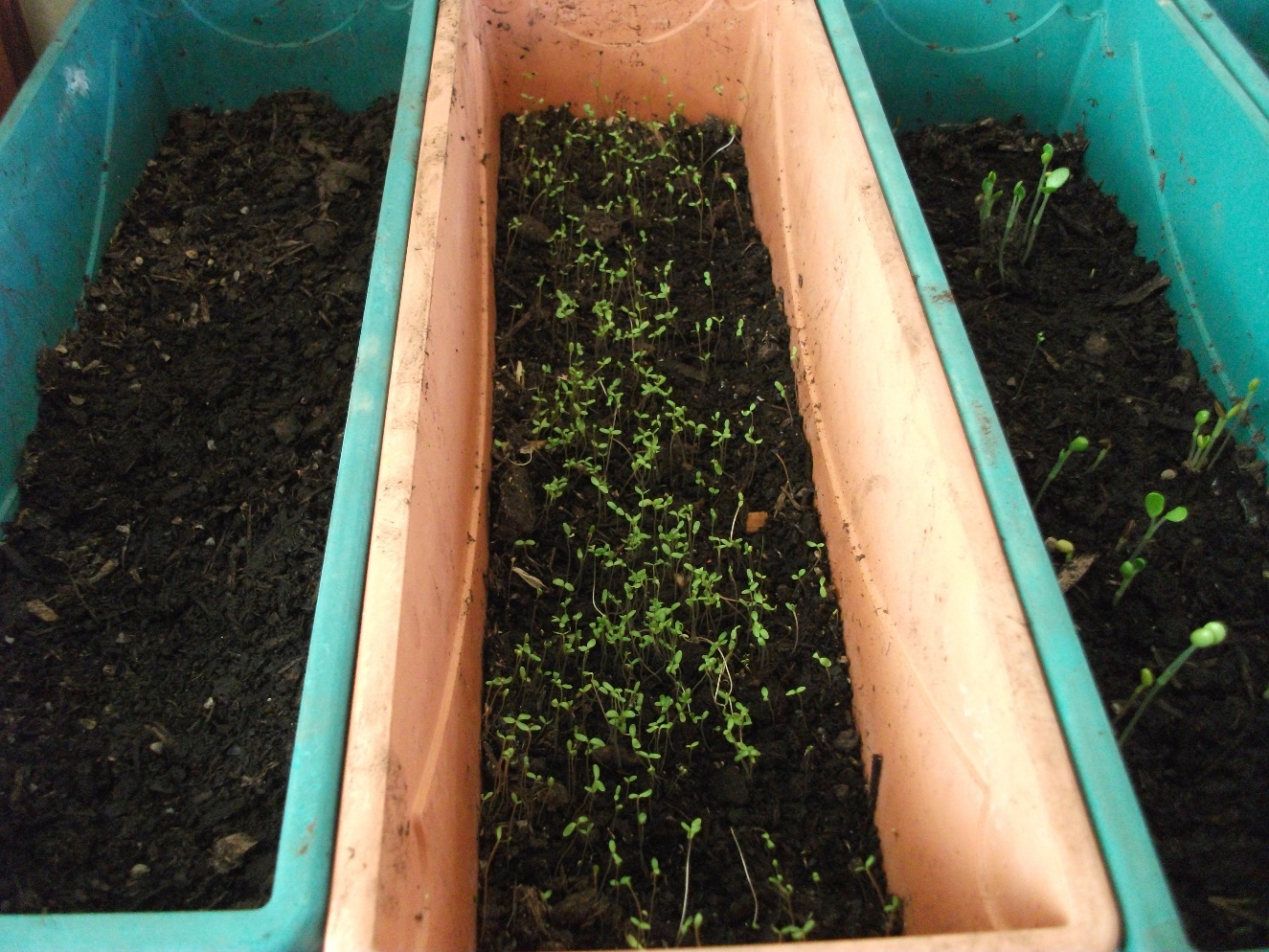 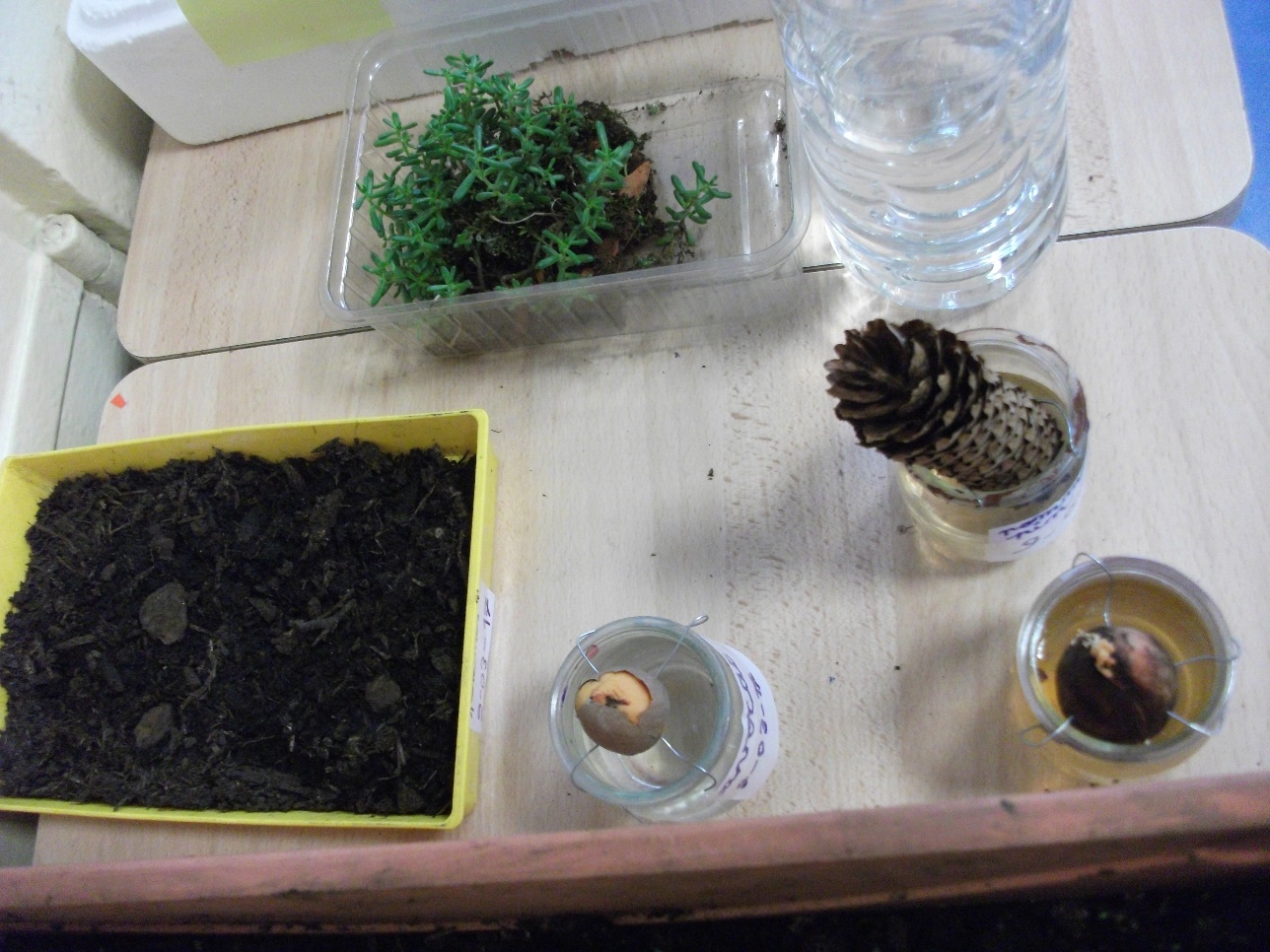 Nos plantes poussent…
Nos pommiers aussi:
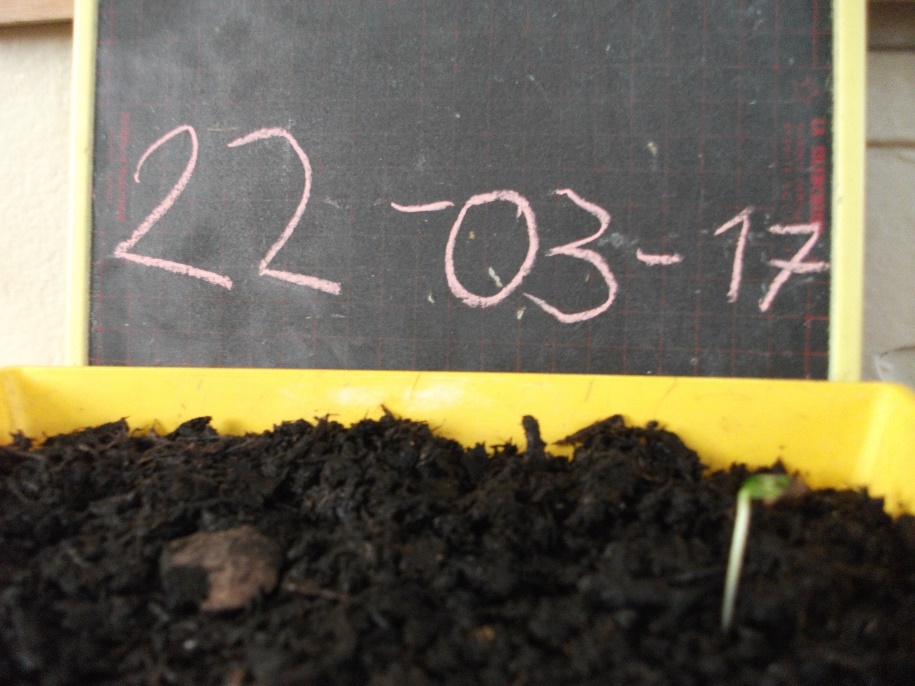 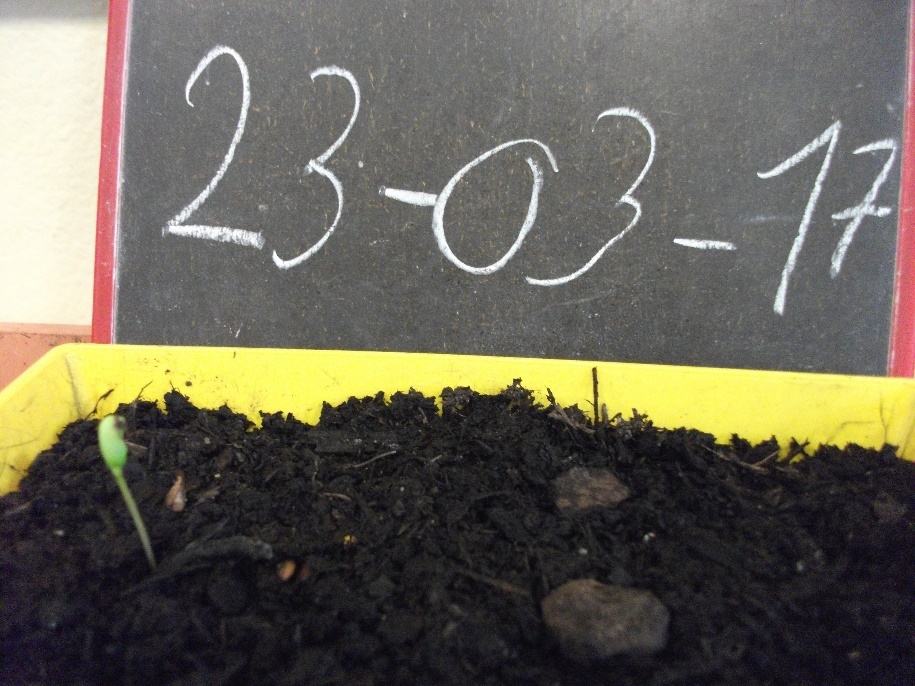 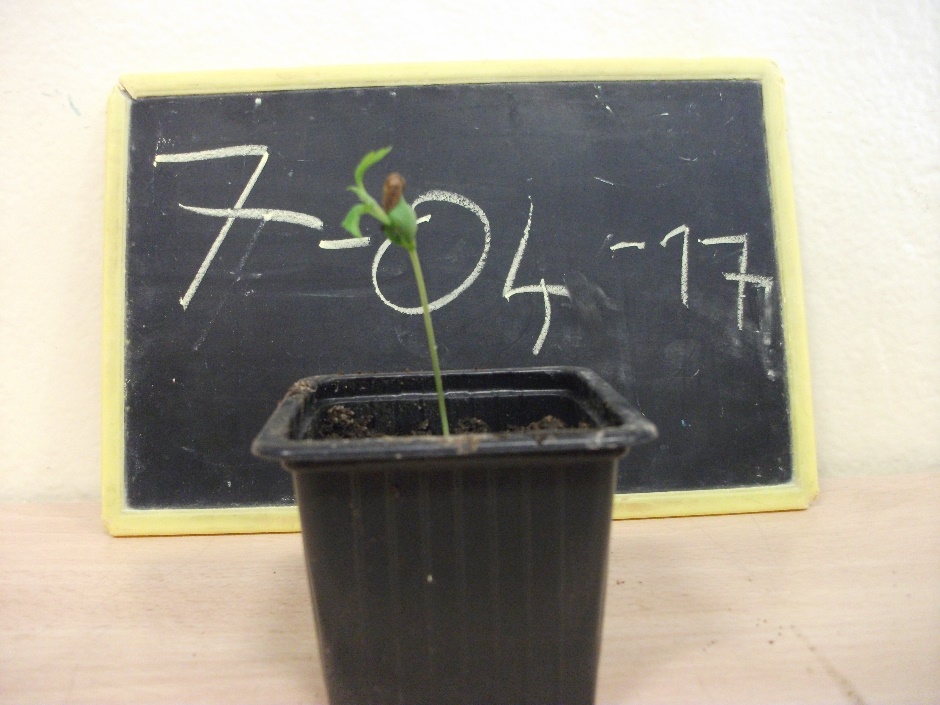 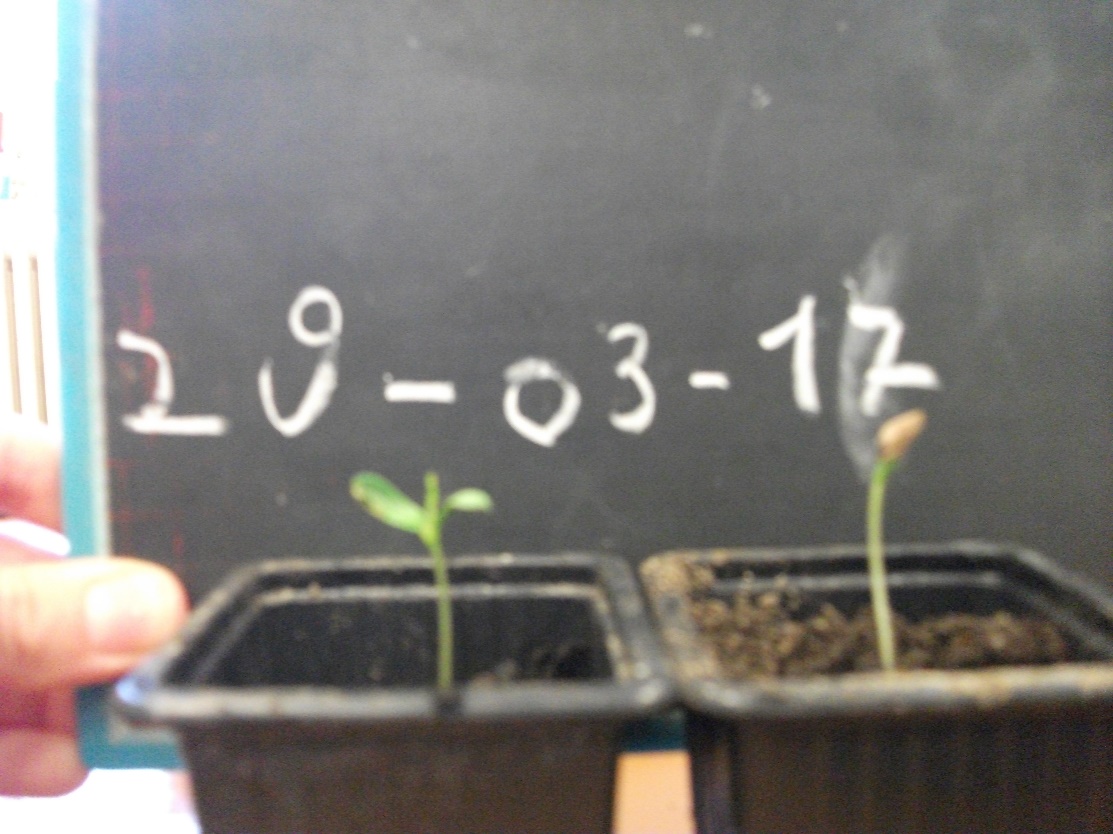 Quel système d’arrosage?
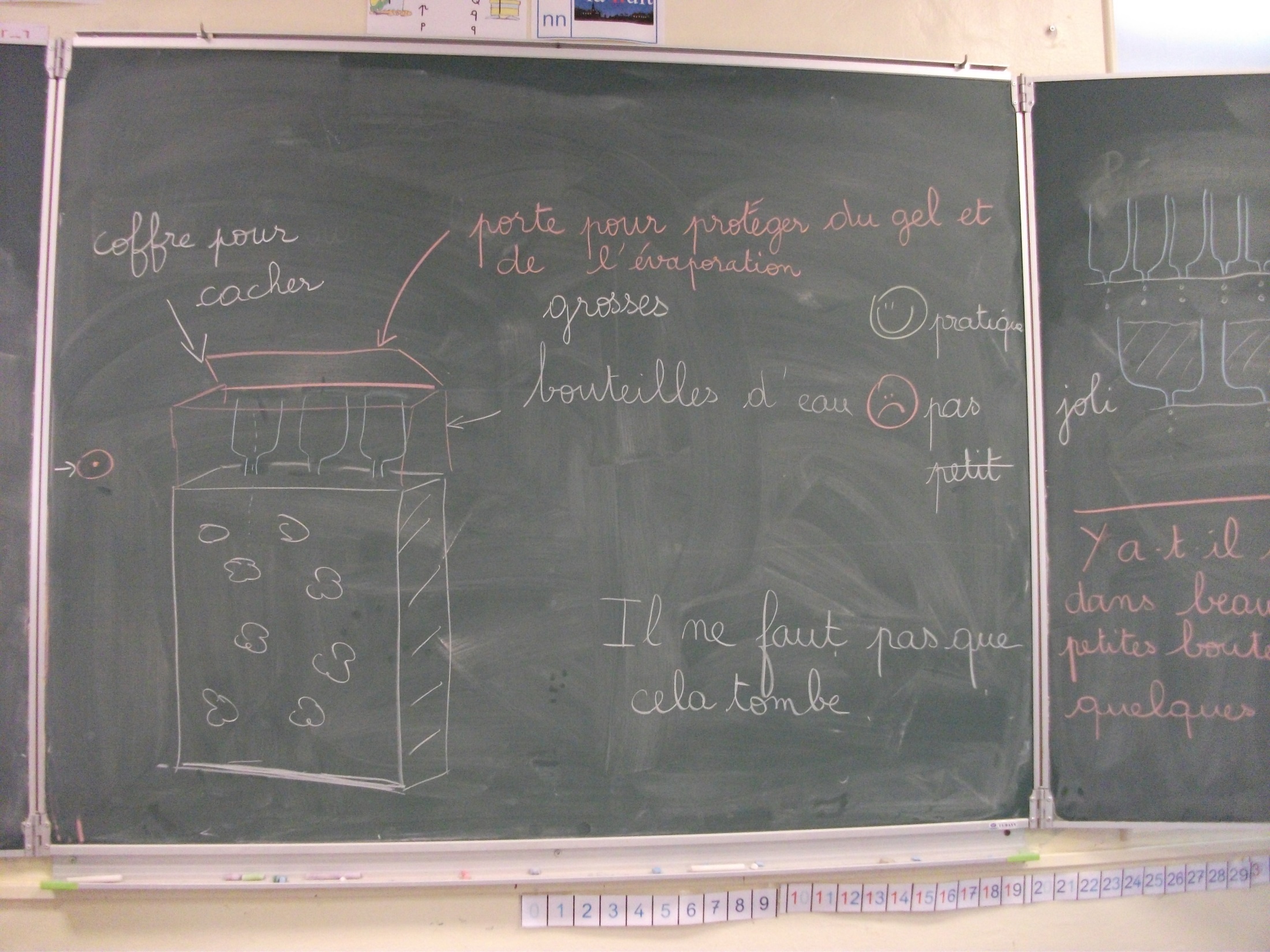 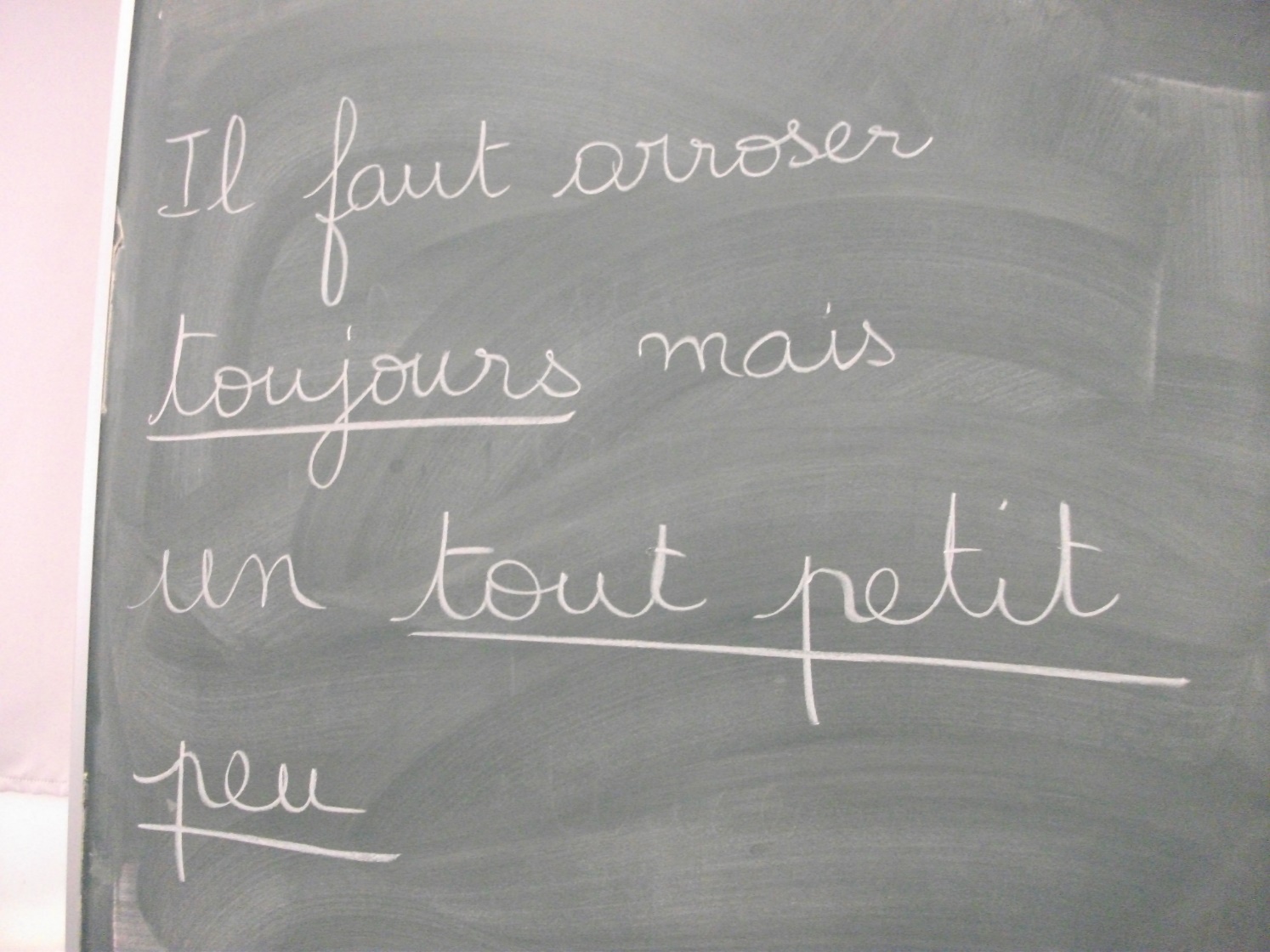 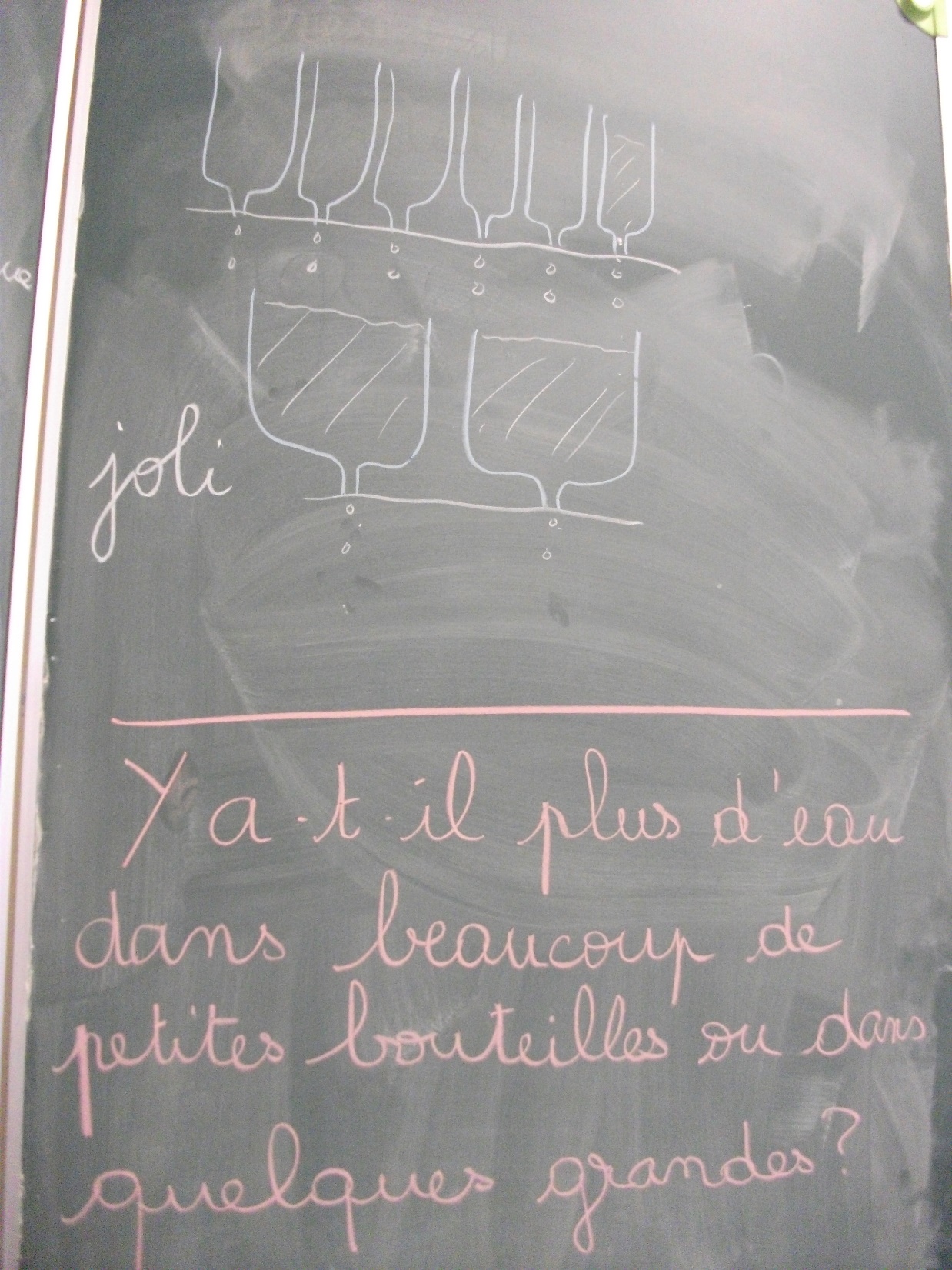 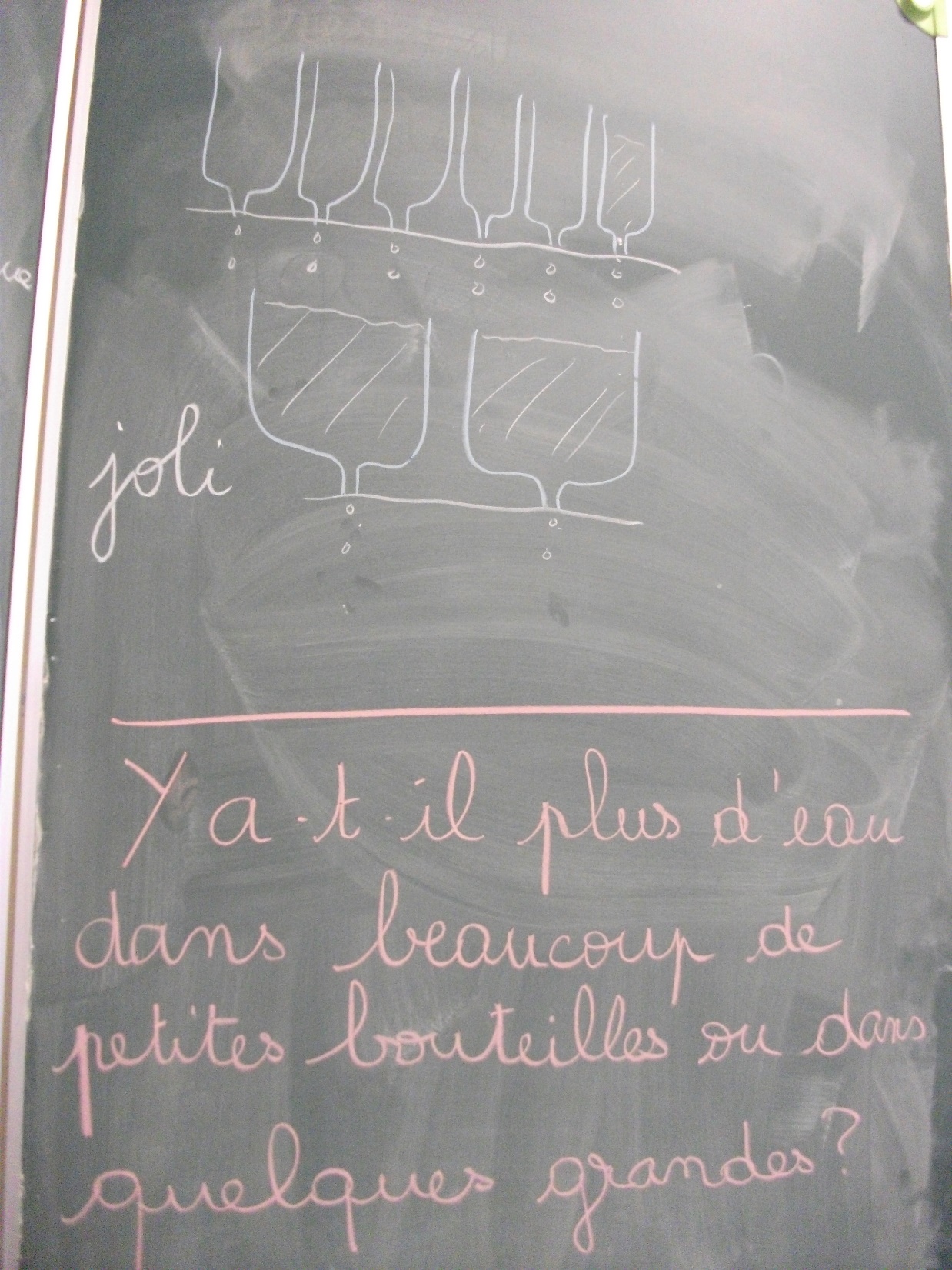 Nous mettrons trois grosses bouteilles d’eau (5 litres) et nous ferons un petit trou dans les bouchons.Cela devrait arroser:- un peu - en continu- tenir assez longtemps pour les « petites » vacances
Début de la constructionOn a décidé de partir d’une palette.
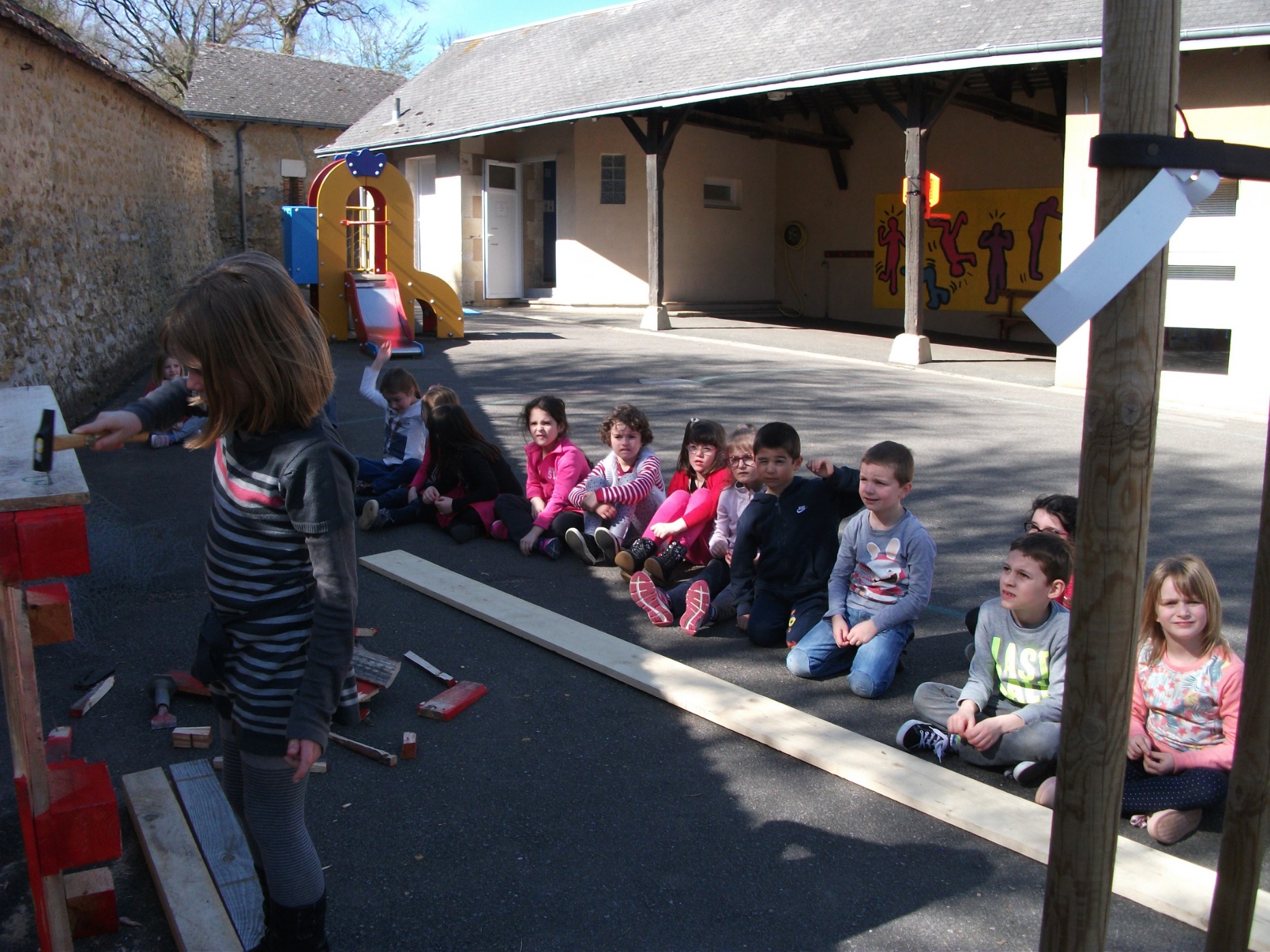 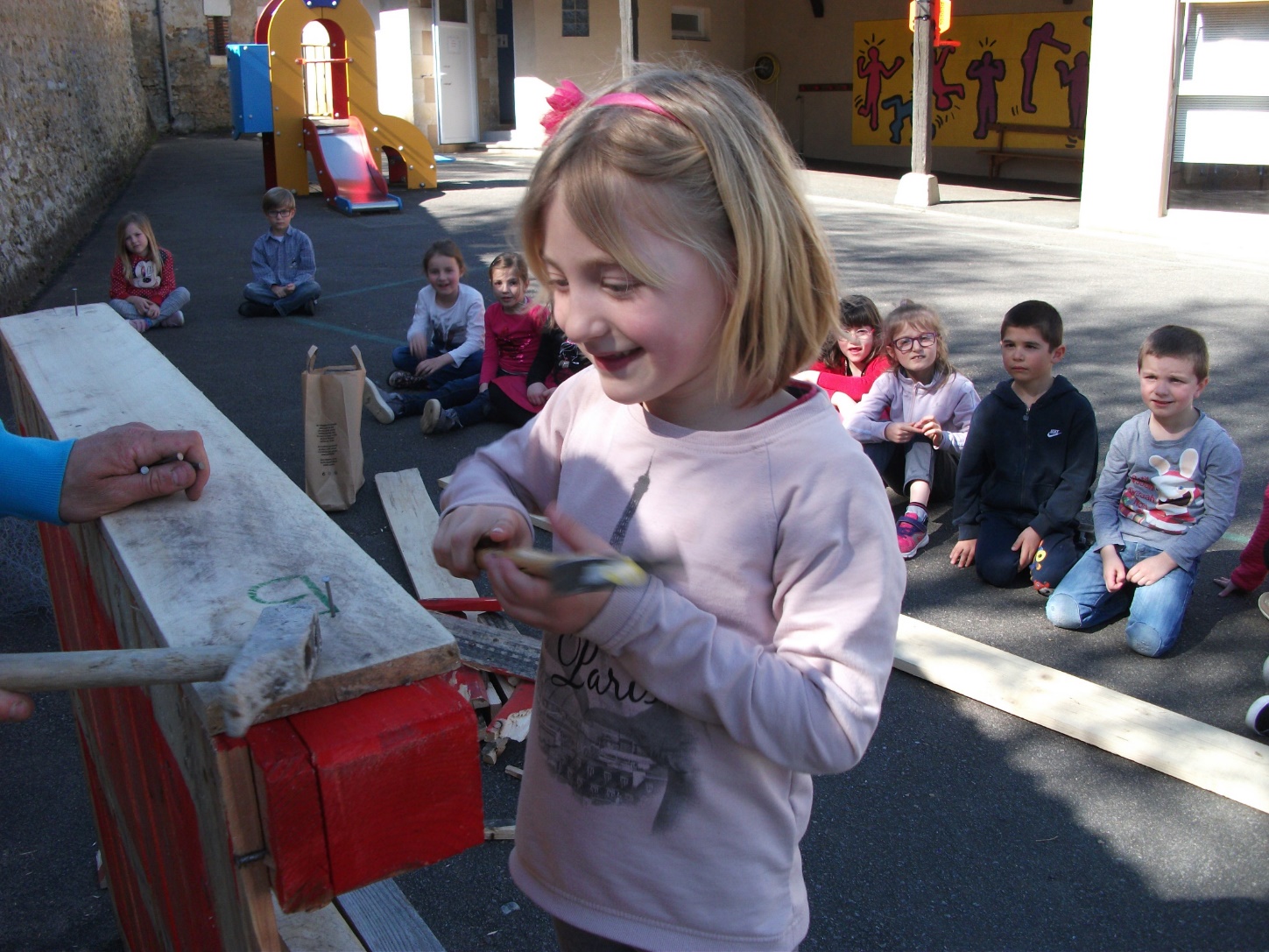 Il faut faire un cadre en planches.
On fixe du tissu géotextile dans le fond pour boucher les trous.
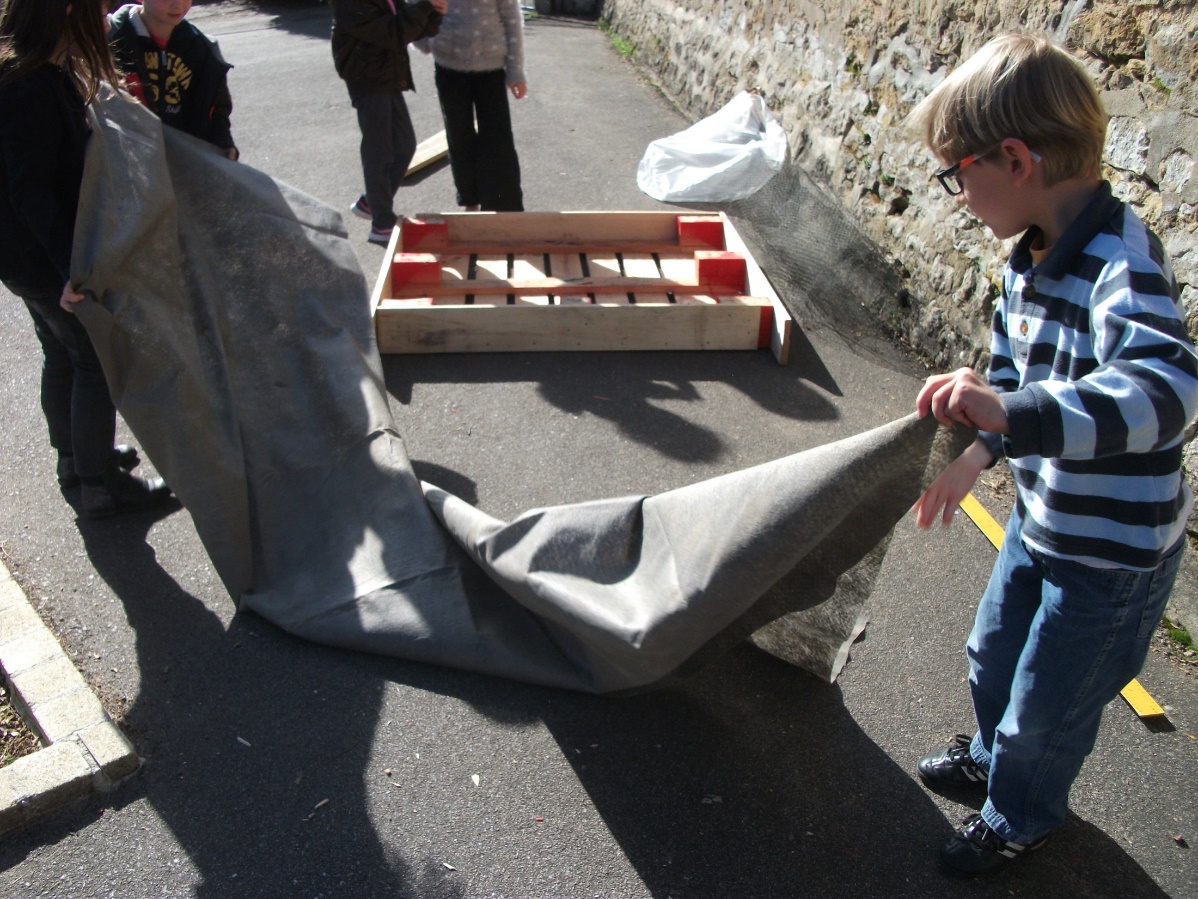 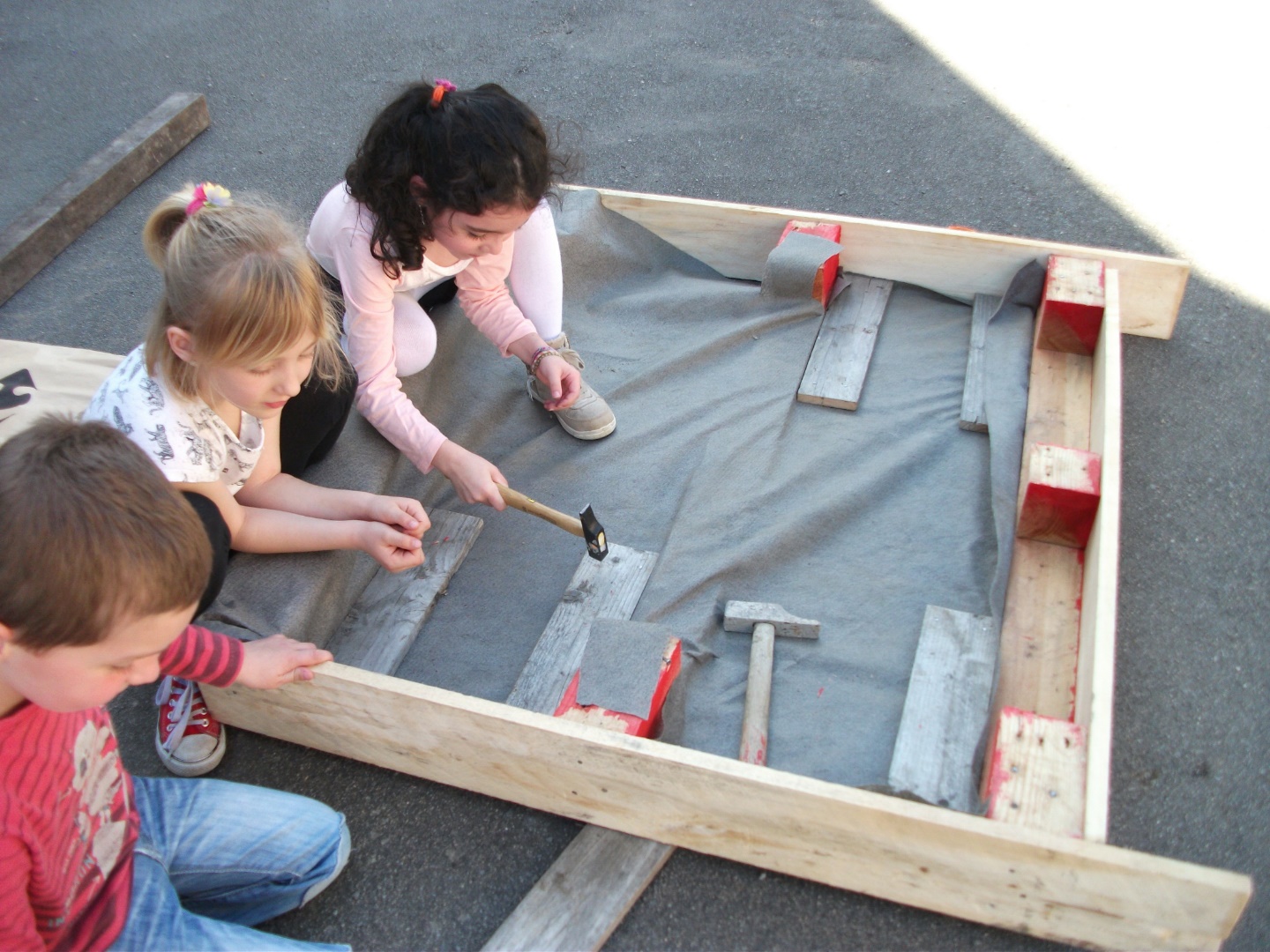 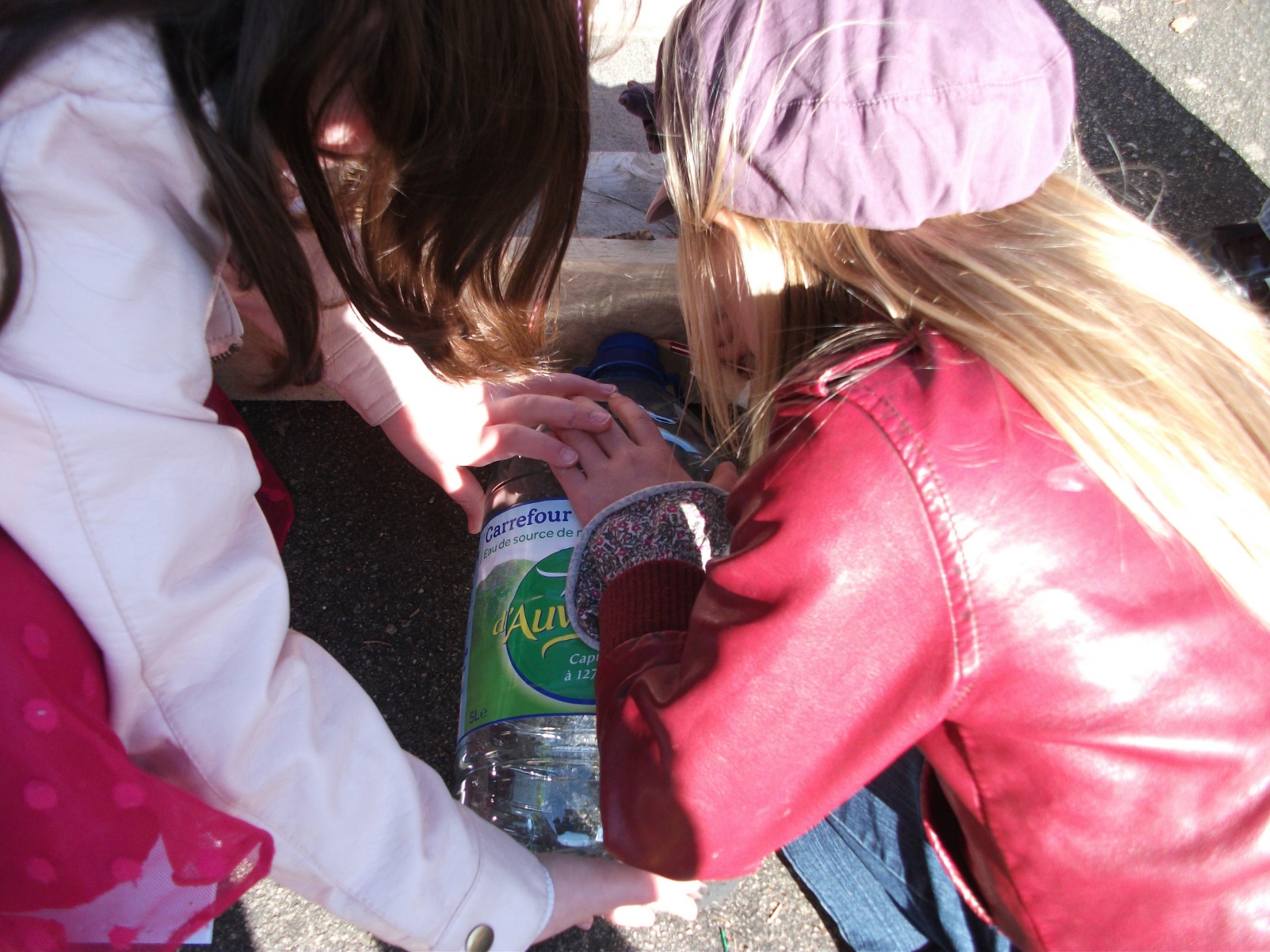 Nous traçons l’emplacement des bouteilles pour l’arrosage.
Nous clouons des renforts.
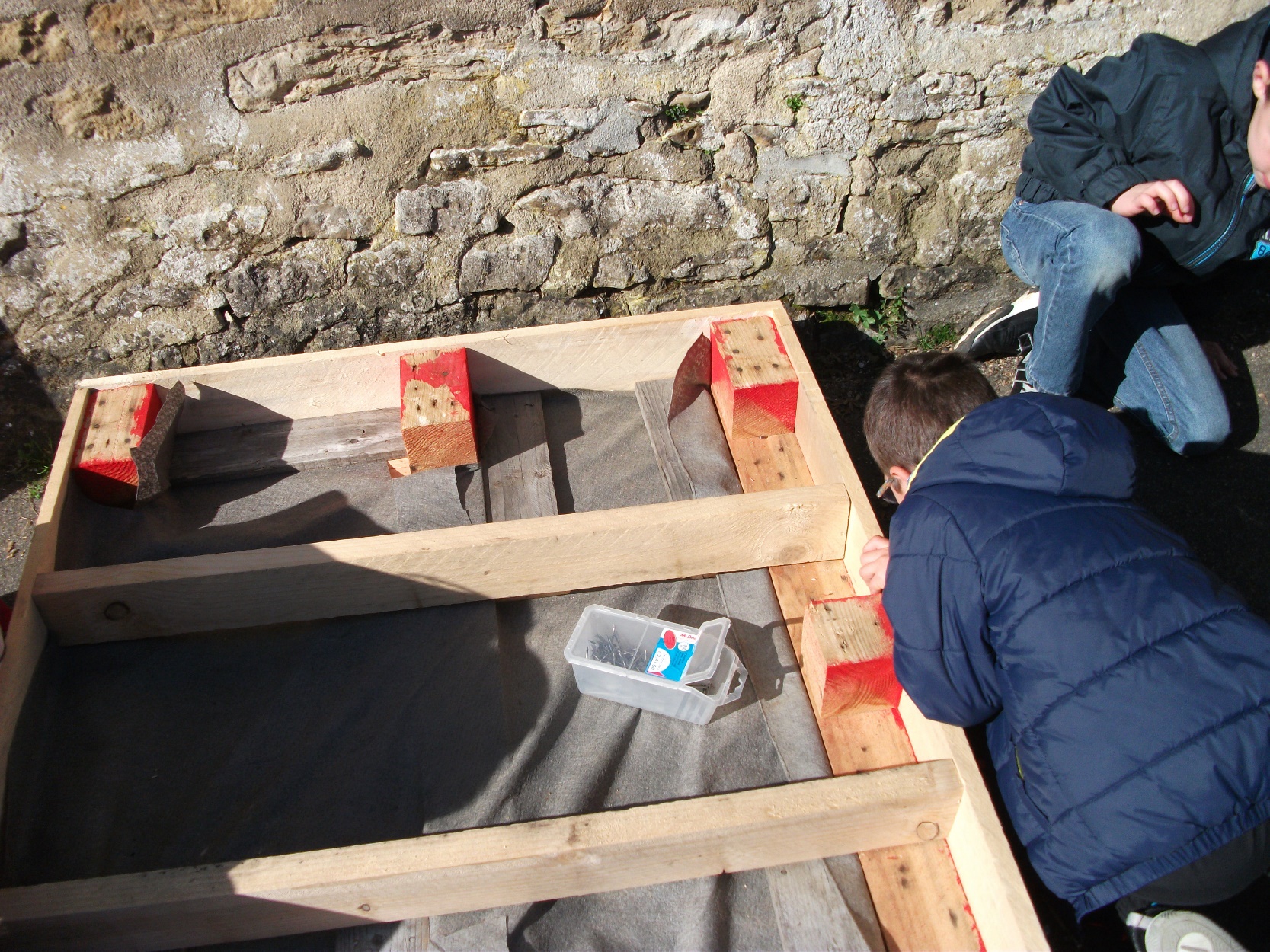 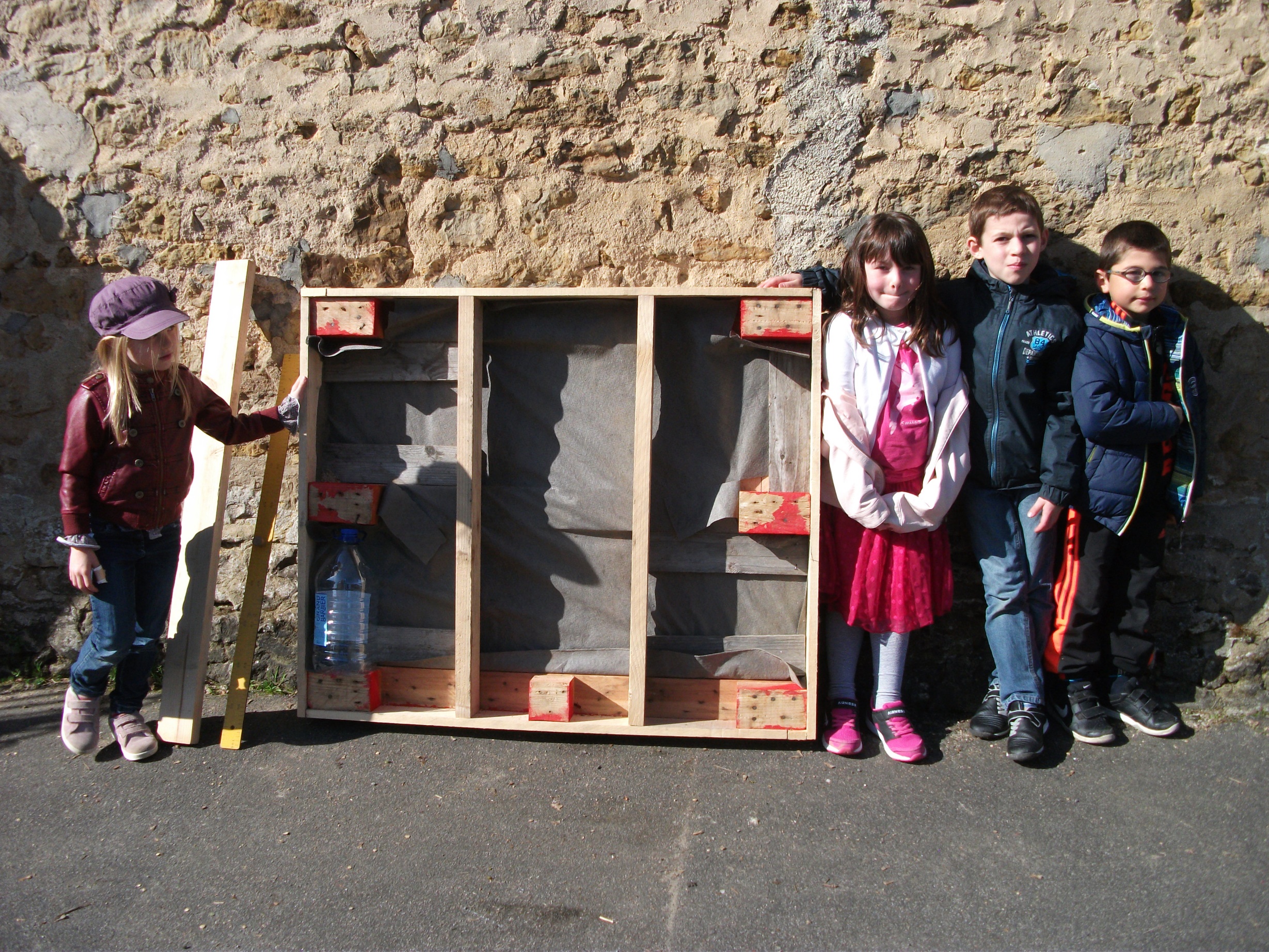 Nous décidons finalement de mettre notre mur végétal ici. On a mesuré, il loge!Il sera un peu au soleil et un peu à l’ombre.Il cachera le mur abimé.
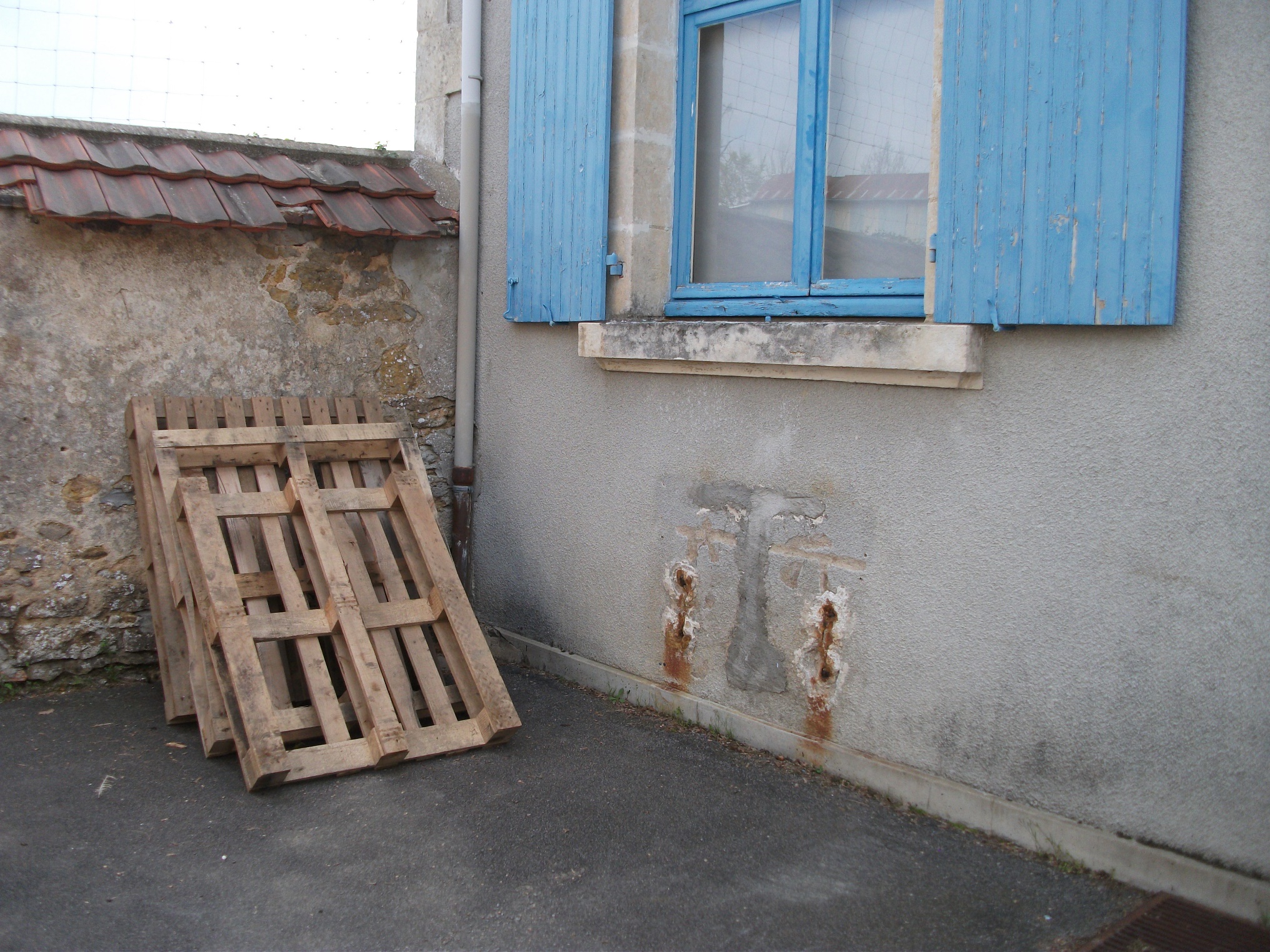 coffre pour cacher le système d’arrosage
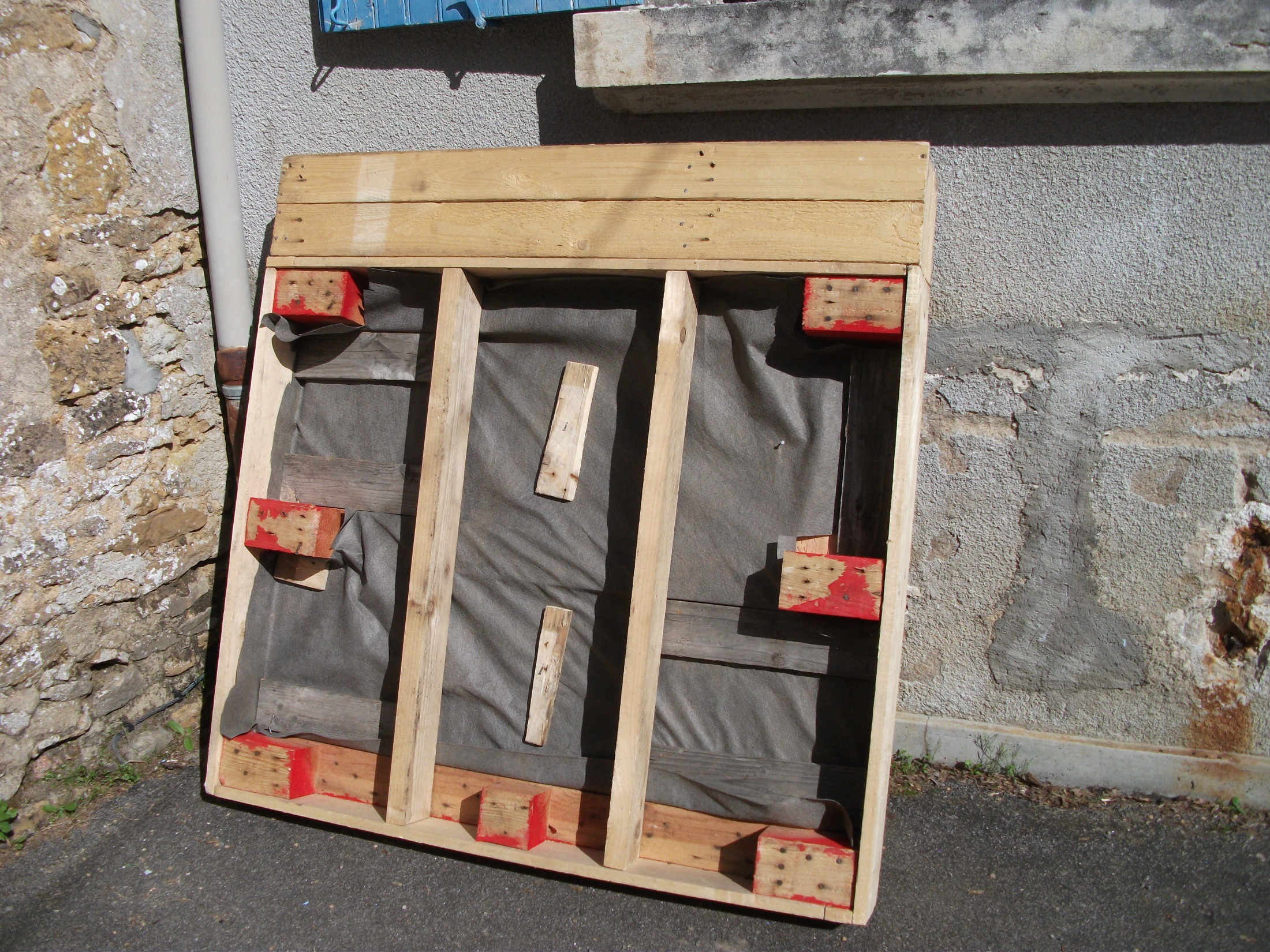 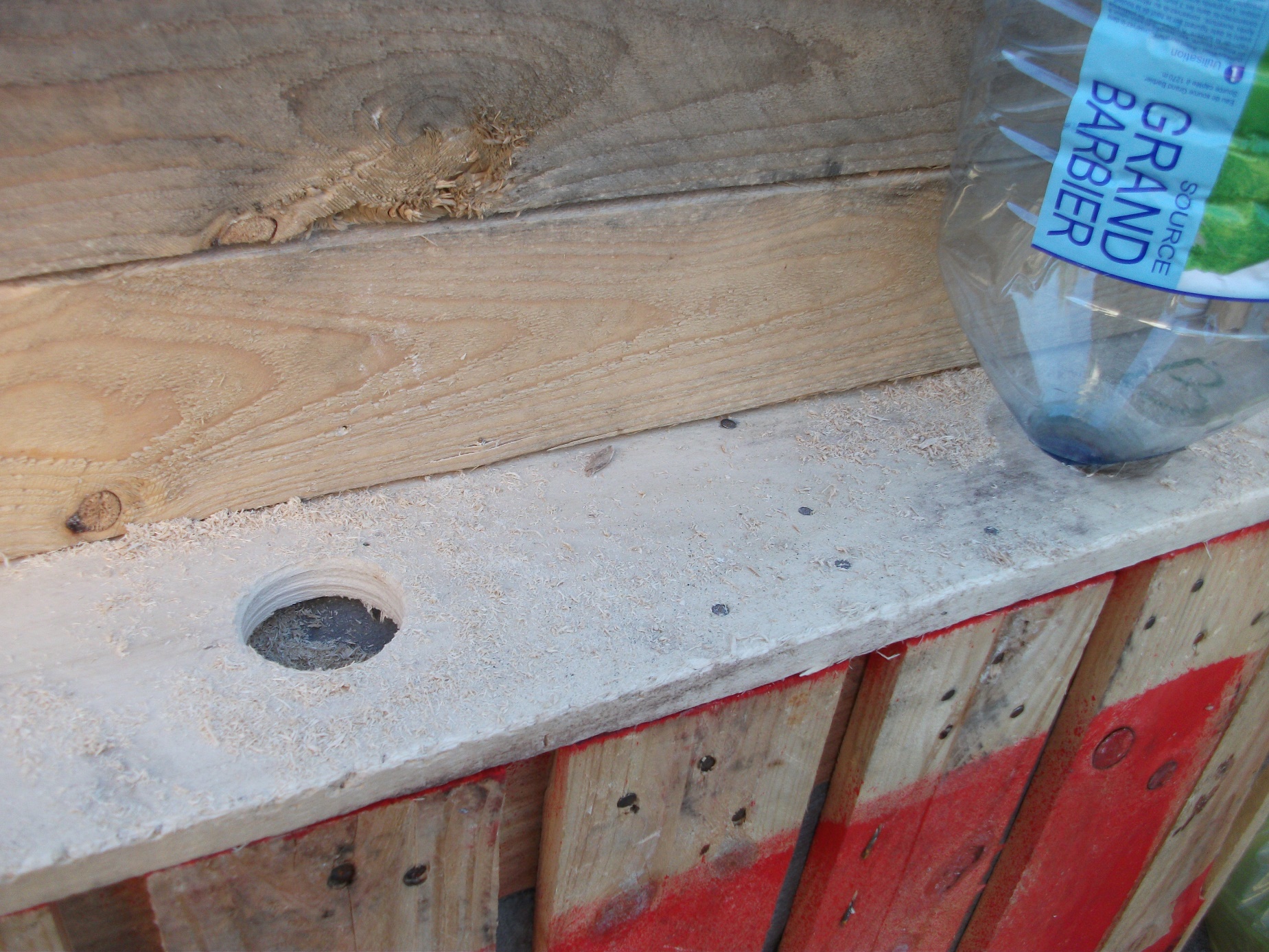 trous pour placer les bouteilles à l’envers
mur vu de derrière
On remplit avec un mélange de terre et de terreau.
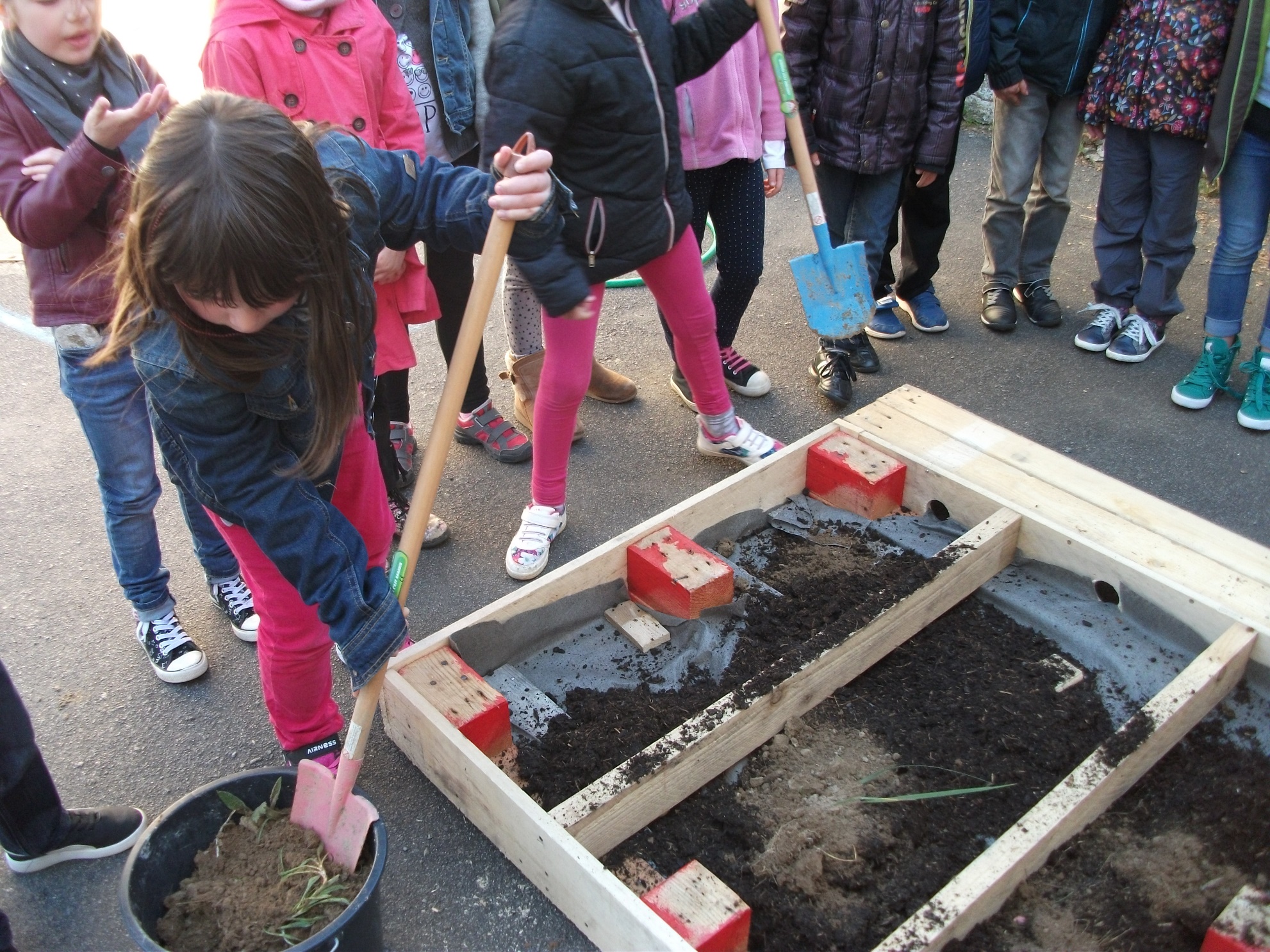 Nous tenons le grillage bien tendu pour que la maîtresse l’agrafe.
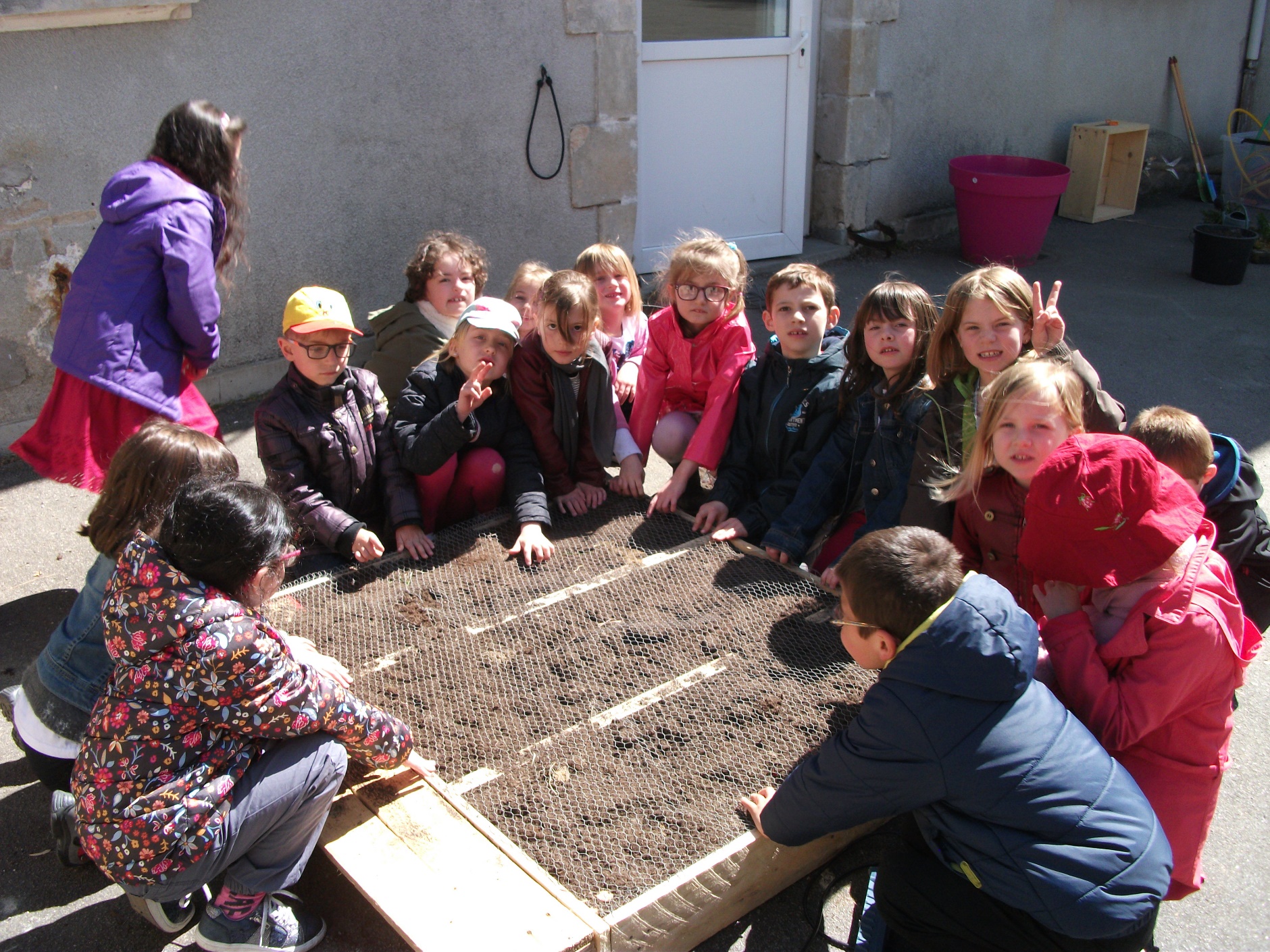 On coince de la mousse entre les mailles du grillage.
Nos graines n’ont pas bien poussé alors la maîtresse a apporté des plantes.
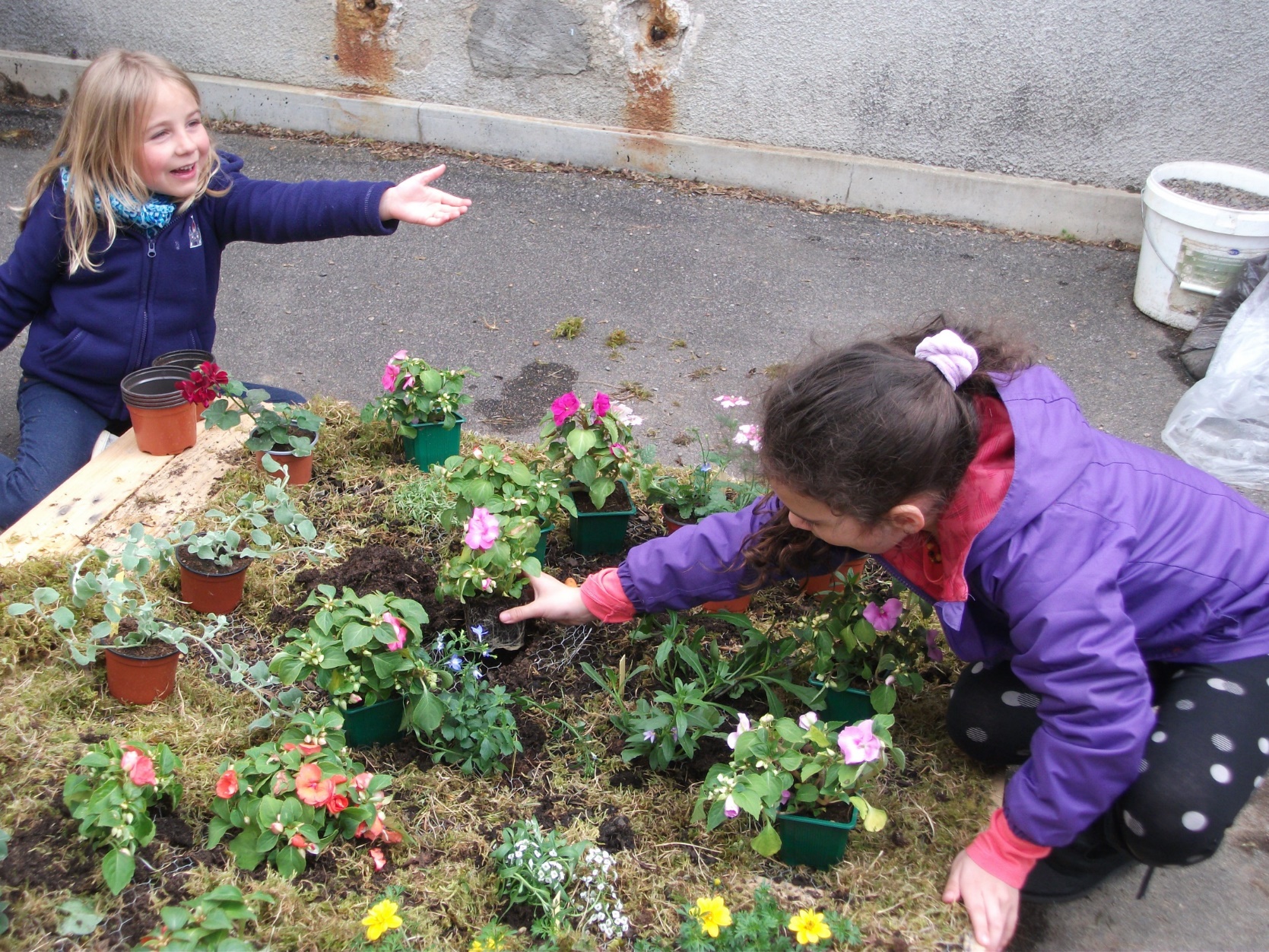 Il faut:

- choisir comment les disposer 
- faire des trous dans le grillage
- planter
Nous plantons aussi dans le mini mur que nous avons apporté aujourd’hui…
Pour celui-ci nous avons essayé une autre technique en agrafant du tissu géotextile.
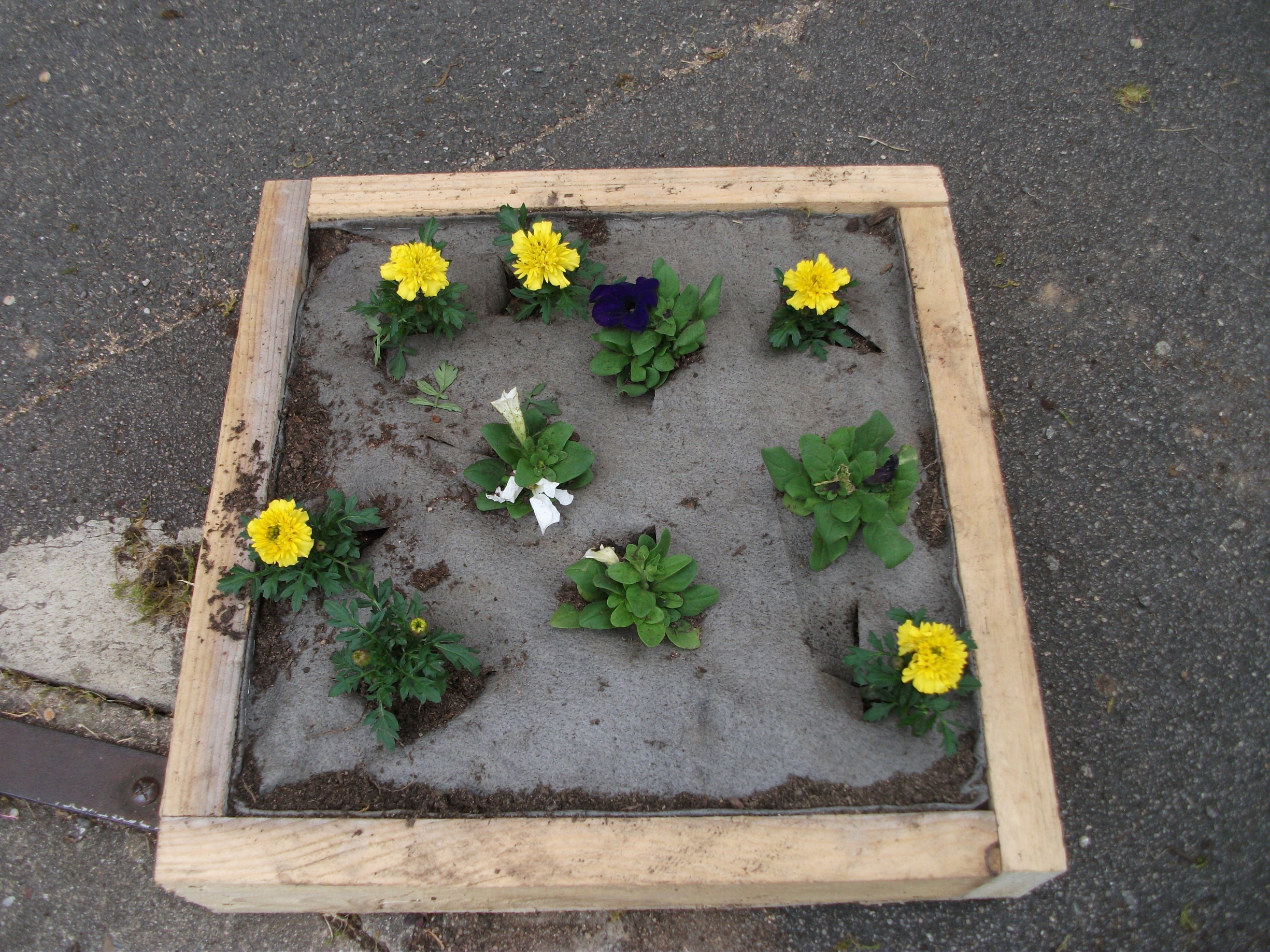 Et voilà notre mur fini mais toujours posé au sol.
Notre mur est terminé!
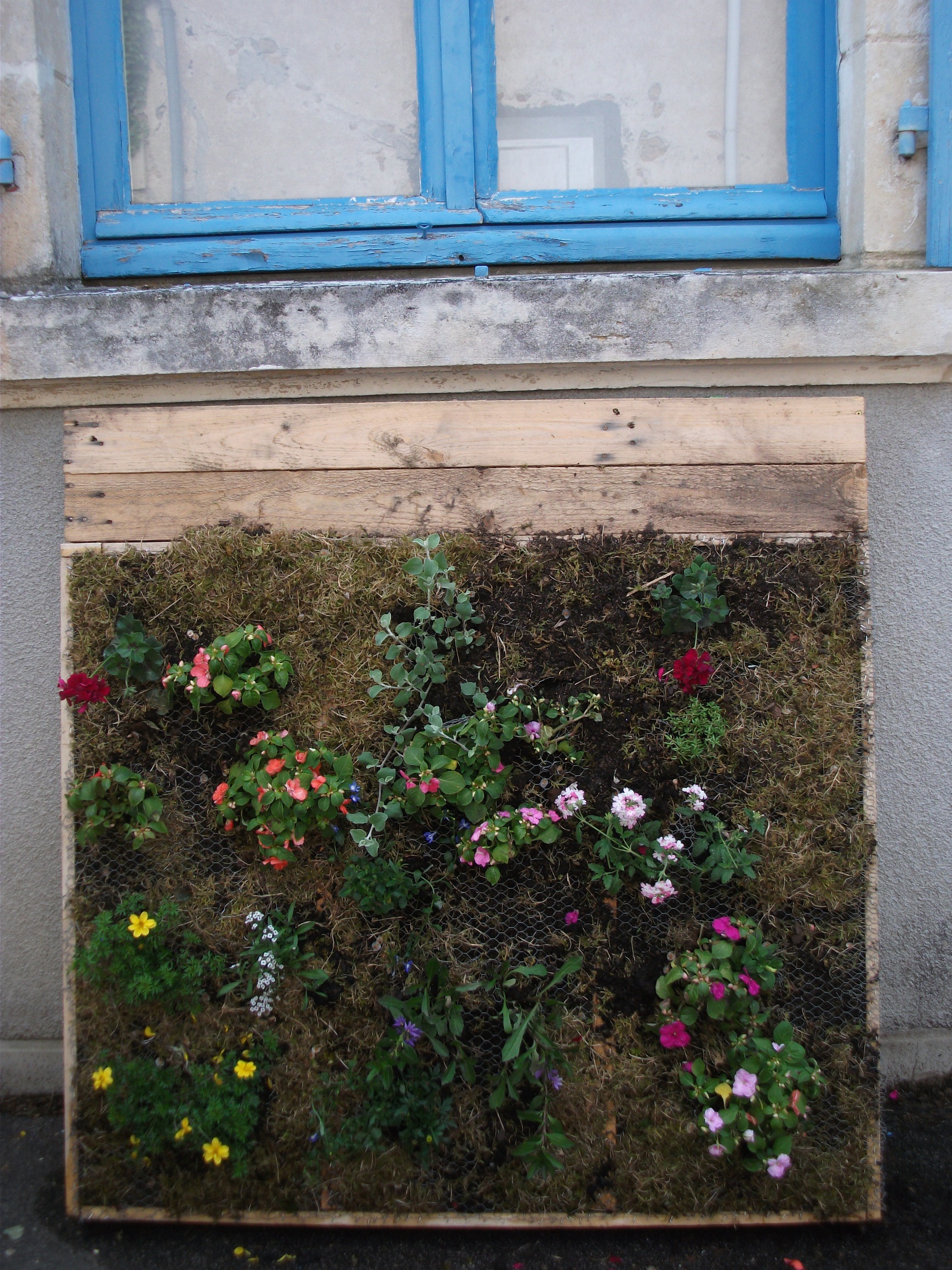 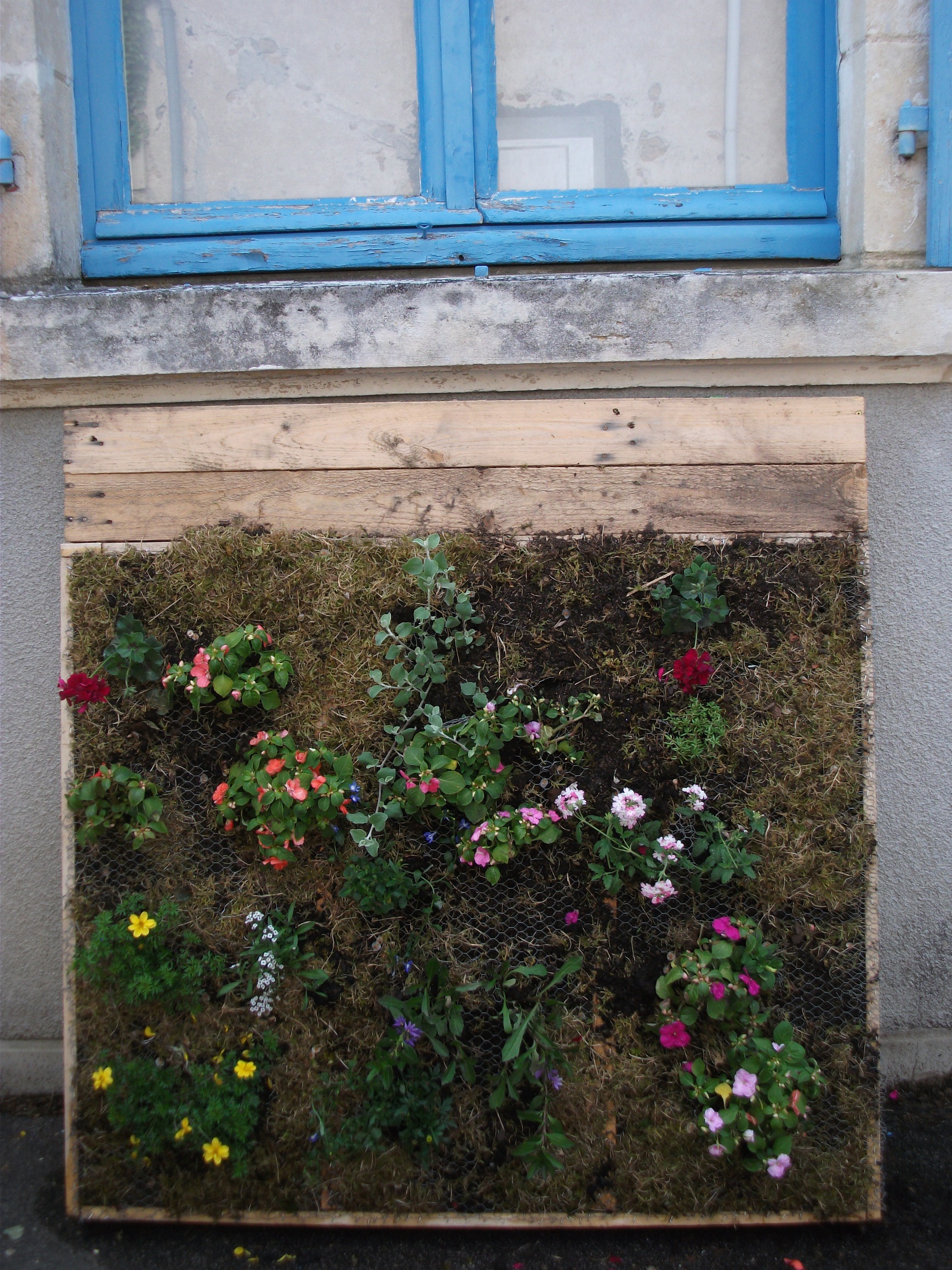 gnaphalium
géranium
verveine
pétunia
lobularia
impatience
bidens
scaevola